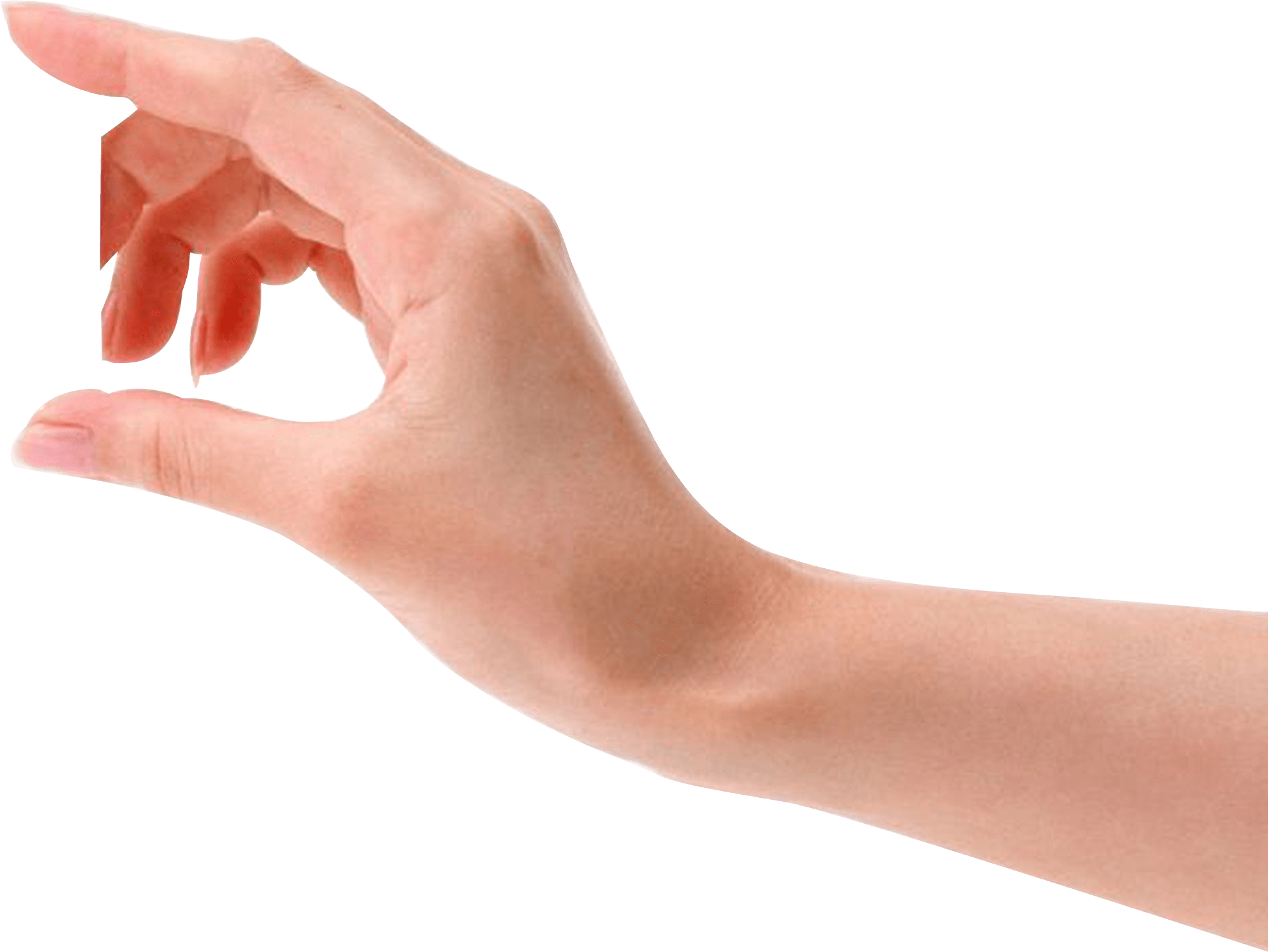 LOGO
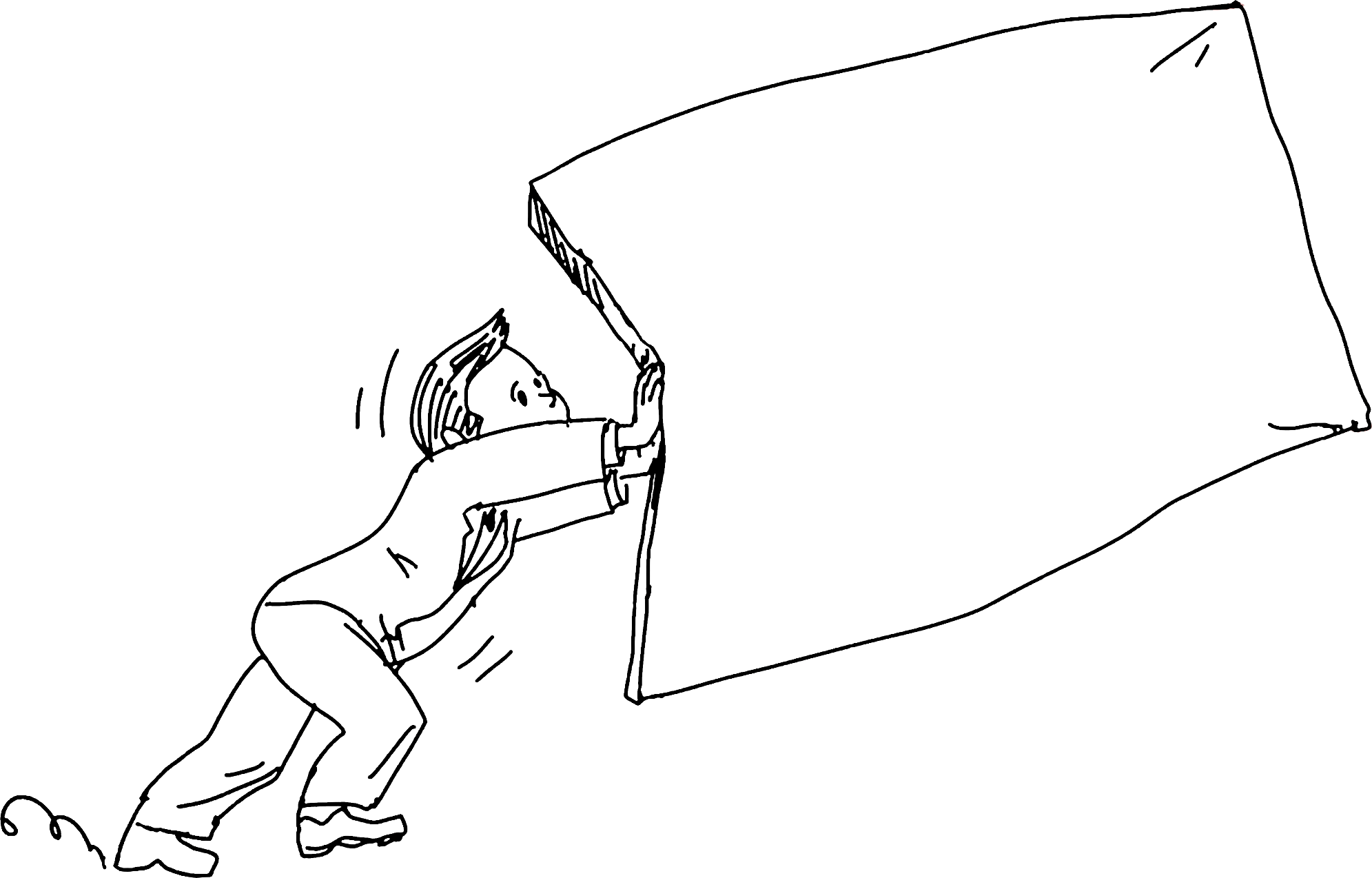 Free
PPT Template
Speaker:: XXX
https://www.freeppt7.com
CONTENTS
Products and services
Products and Services
Looking to the future
Look Ahead
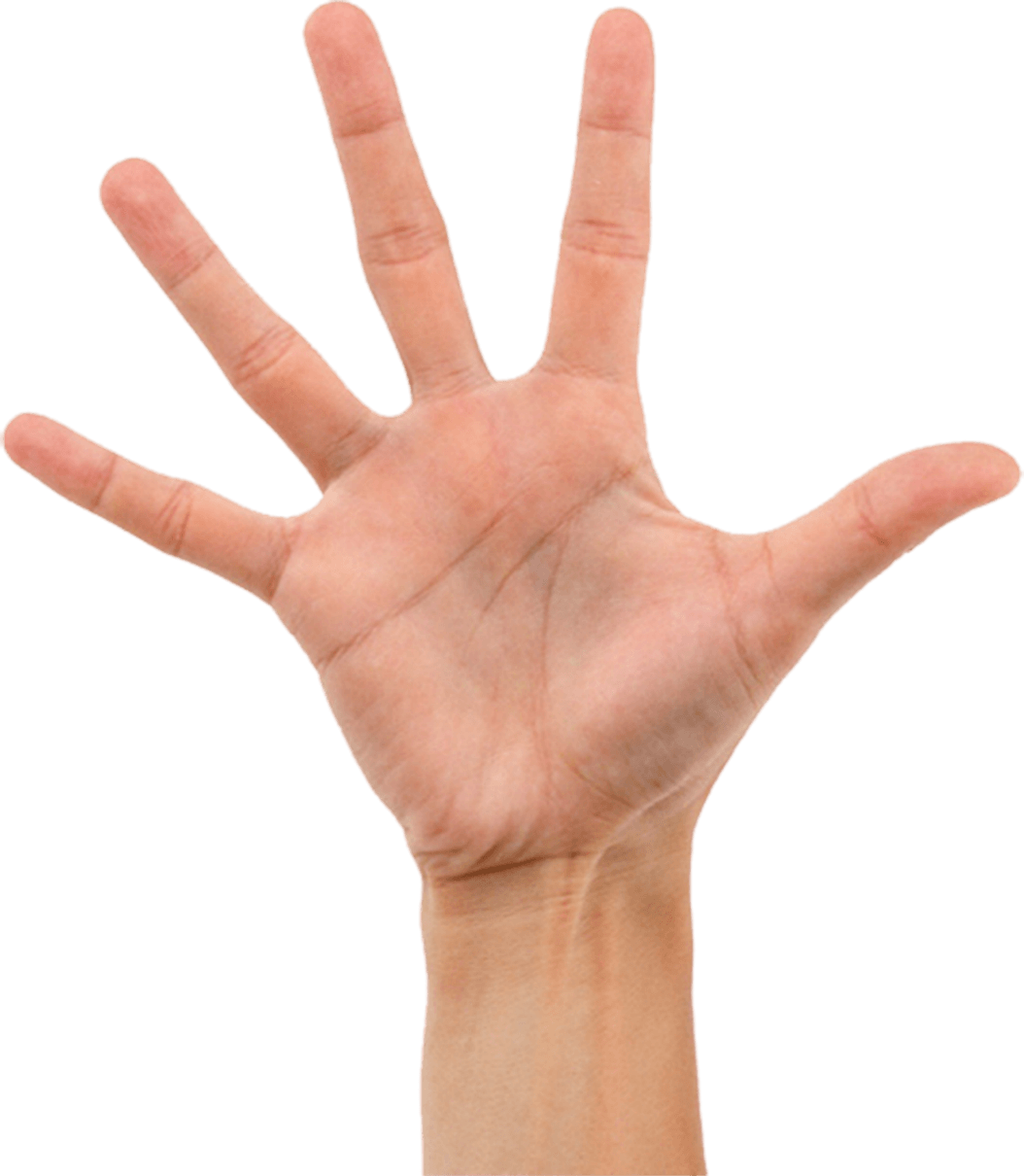 Corporate culture
Corporate Culture
About us
About Us
Contact us
Contact Us
Part One
About us
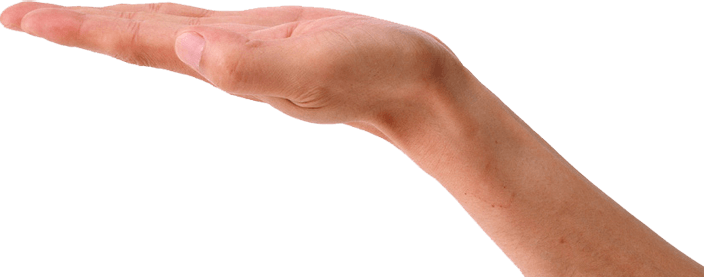 Company Overview
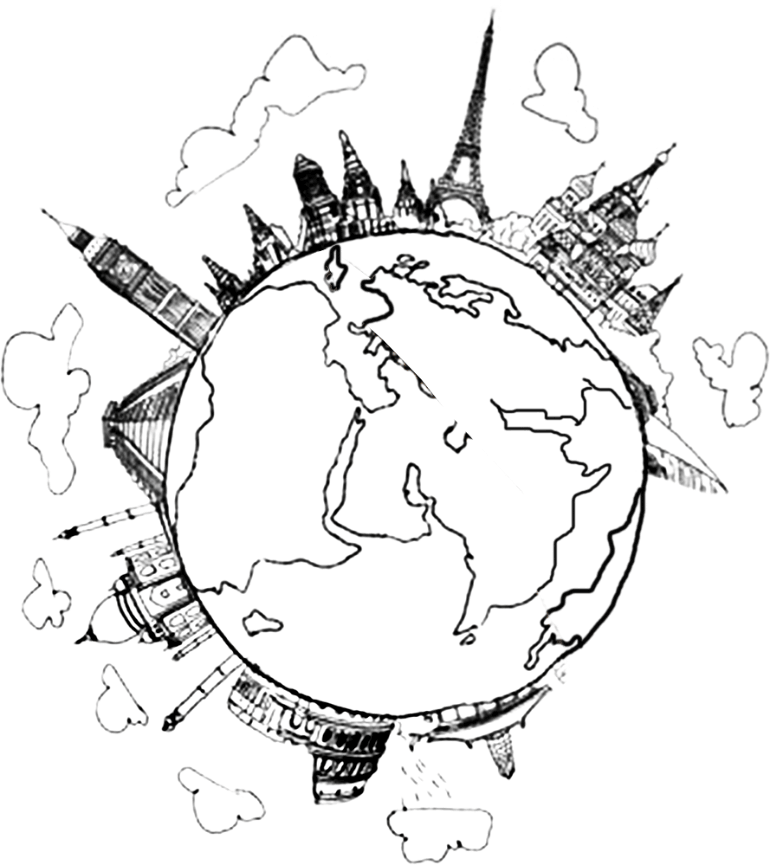 Right-click on the picture to select the picture format can directly replace the picture. You can enter your description description by clicking on the text box, or by copying and pasting, enter your description description here.
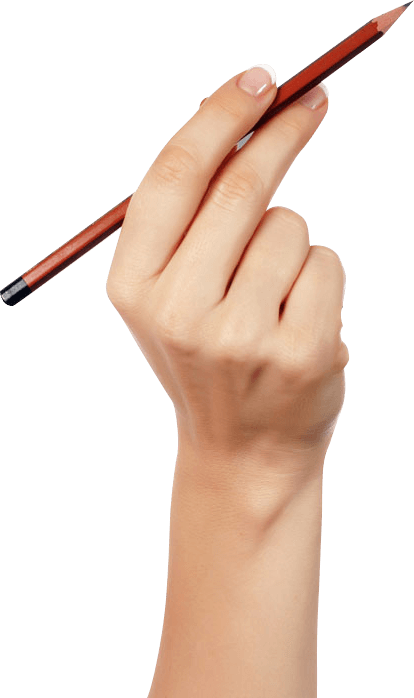 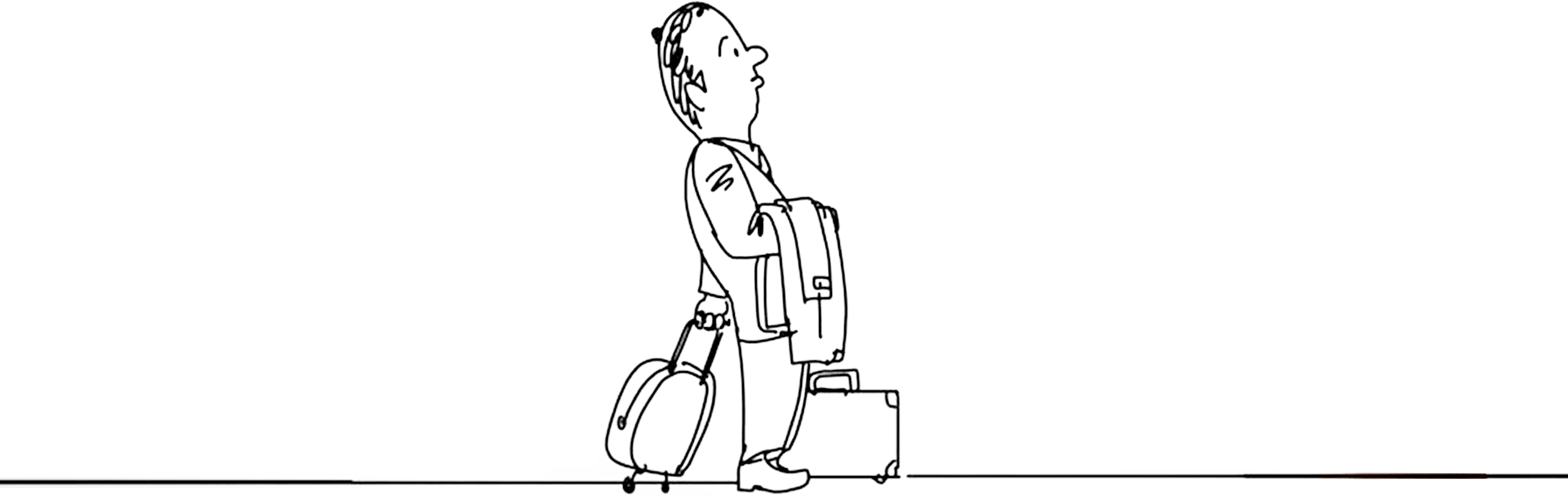 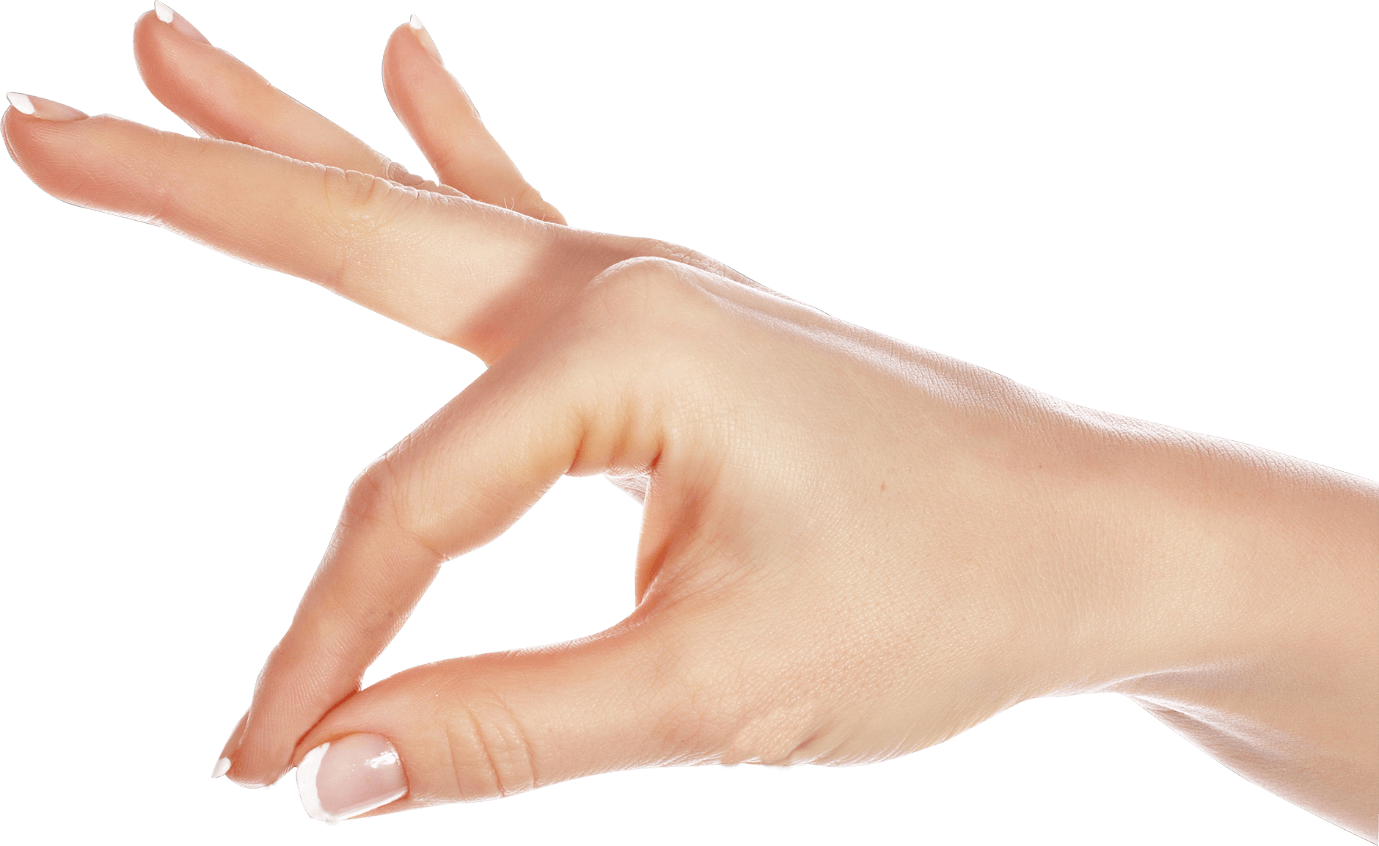 Location
Enter the comprehensive description description of the chart above, and enter the comprehensive description description of the chart above, and here in this entry
A comprehensive description of the chart.
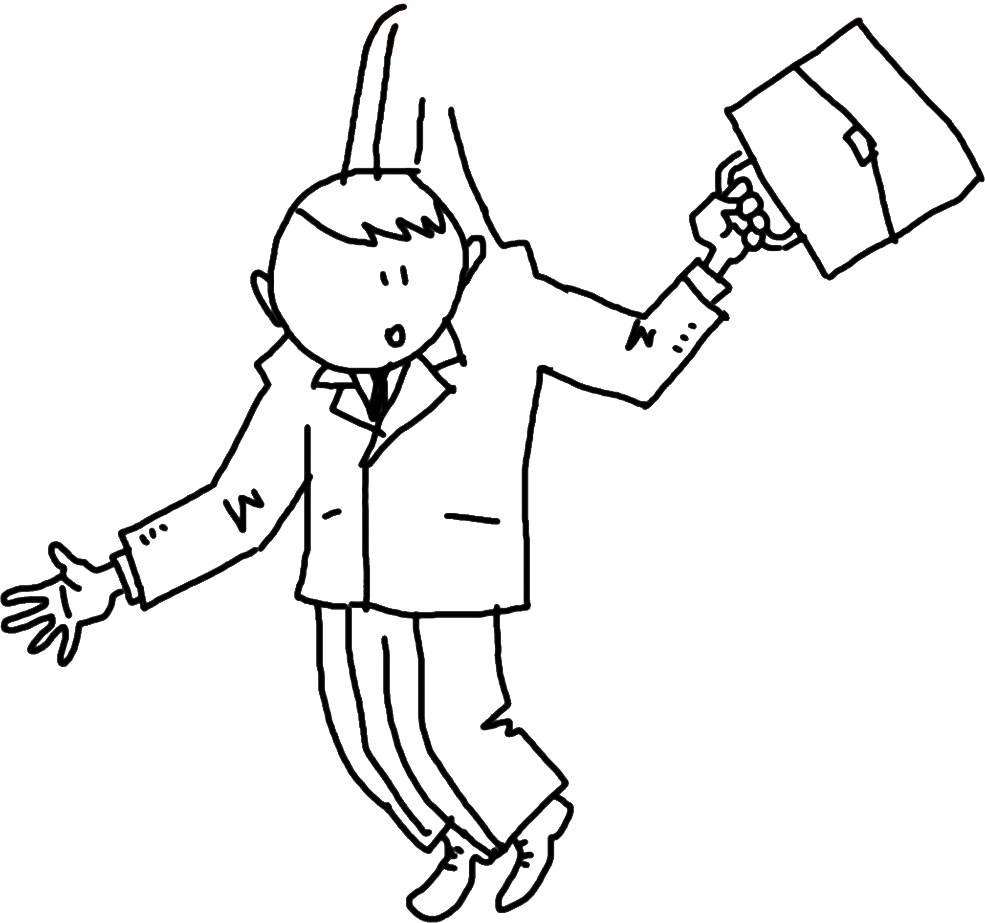 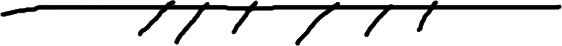 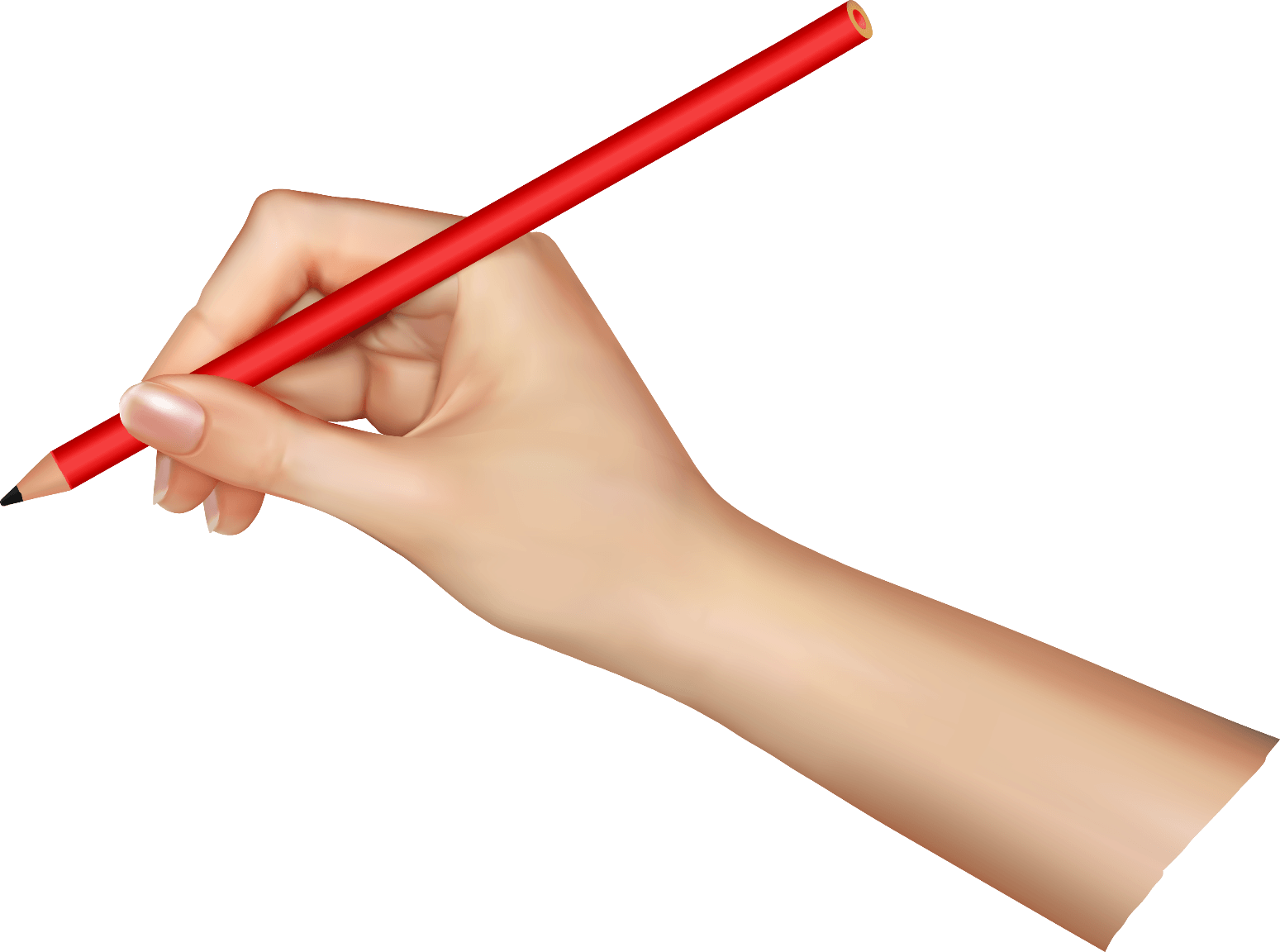 Team building
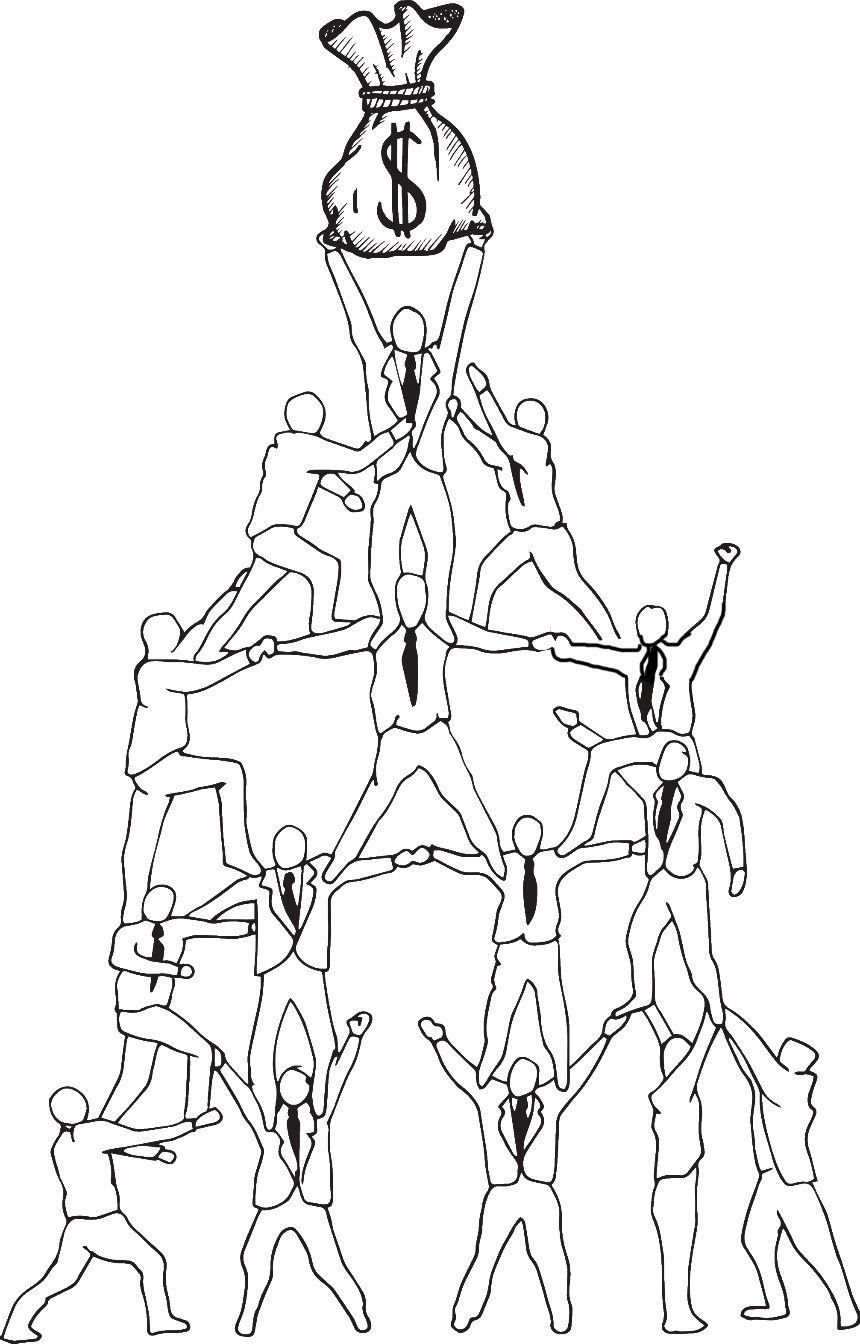 People gather firewood flame high, build and build a first-class team, is the direction we have been working hard. Our team is a united team, efficient team, professional team.
Consciousness. We should pay attention to developing team members' overall sense of the situation, pay attention to the integrity of the work, and have the dedication of the team.
Collaboration. Synergy is the core of team spirit.
Cohesion. Cohesion is the realm of team spirit, team spirit is the team's strong sense of belonging and integration, each team member can feel strongly that they are part of the team, the individual work and team goals linked to show a loyalty to the team.
Key members
Name
Name
Name
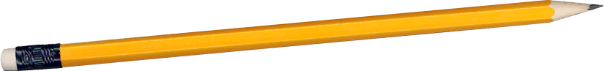 Company positions
Company positions
Company positions
Click to enter your main experienceand and achievements.
Click to enter your main experienceand and achievements.
Click to enter your main experienceand and achievements.
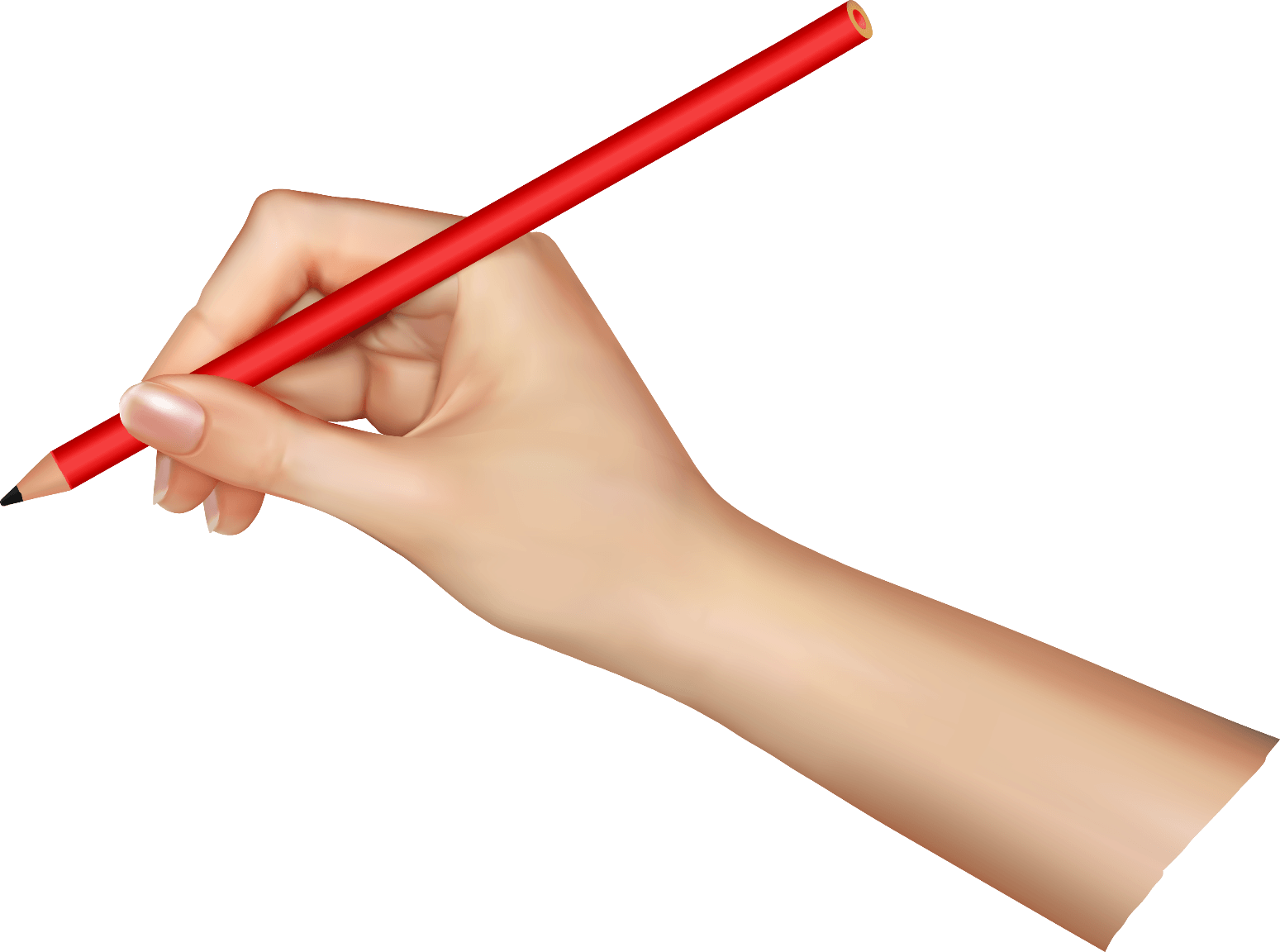 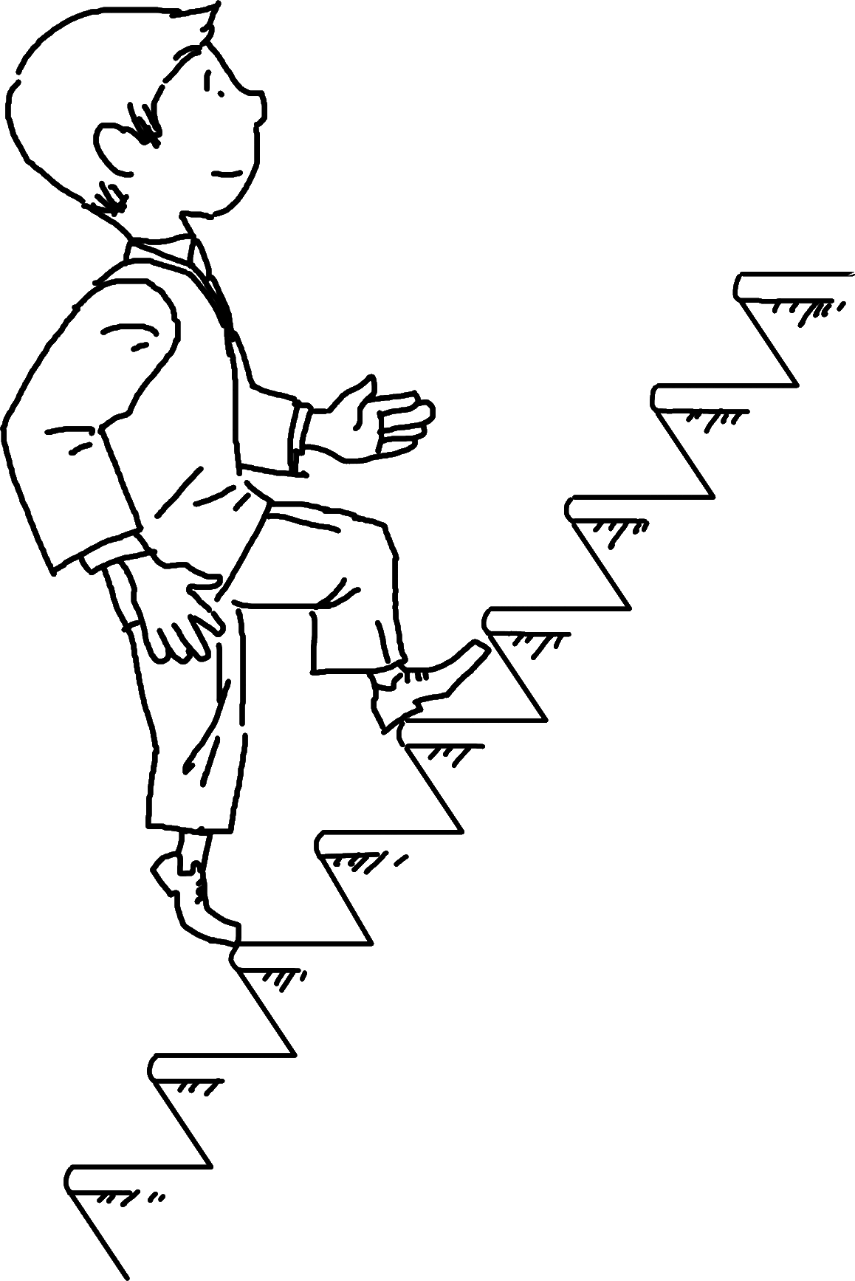 2020
Enter the comprehensive description description of the chart above and the comprehensive description description of the chart above here.
2019
Enter the comprehensive description description of the chart above and the comprehensive description description of the chart above here.
2018
Enter the comprehensive description description of the chart above and the comprehensive description description of the chart above here.
2017
Enter the comprehensive description description of the chart above and the comprehensive description description of the chart above here.
The history of development
Business distribution
Enter the comprehensive description description of the chart above, enter the comprehensive description description of the chart above, and enter the description description of the chart above here.
Enter the description description of the chart above here.
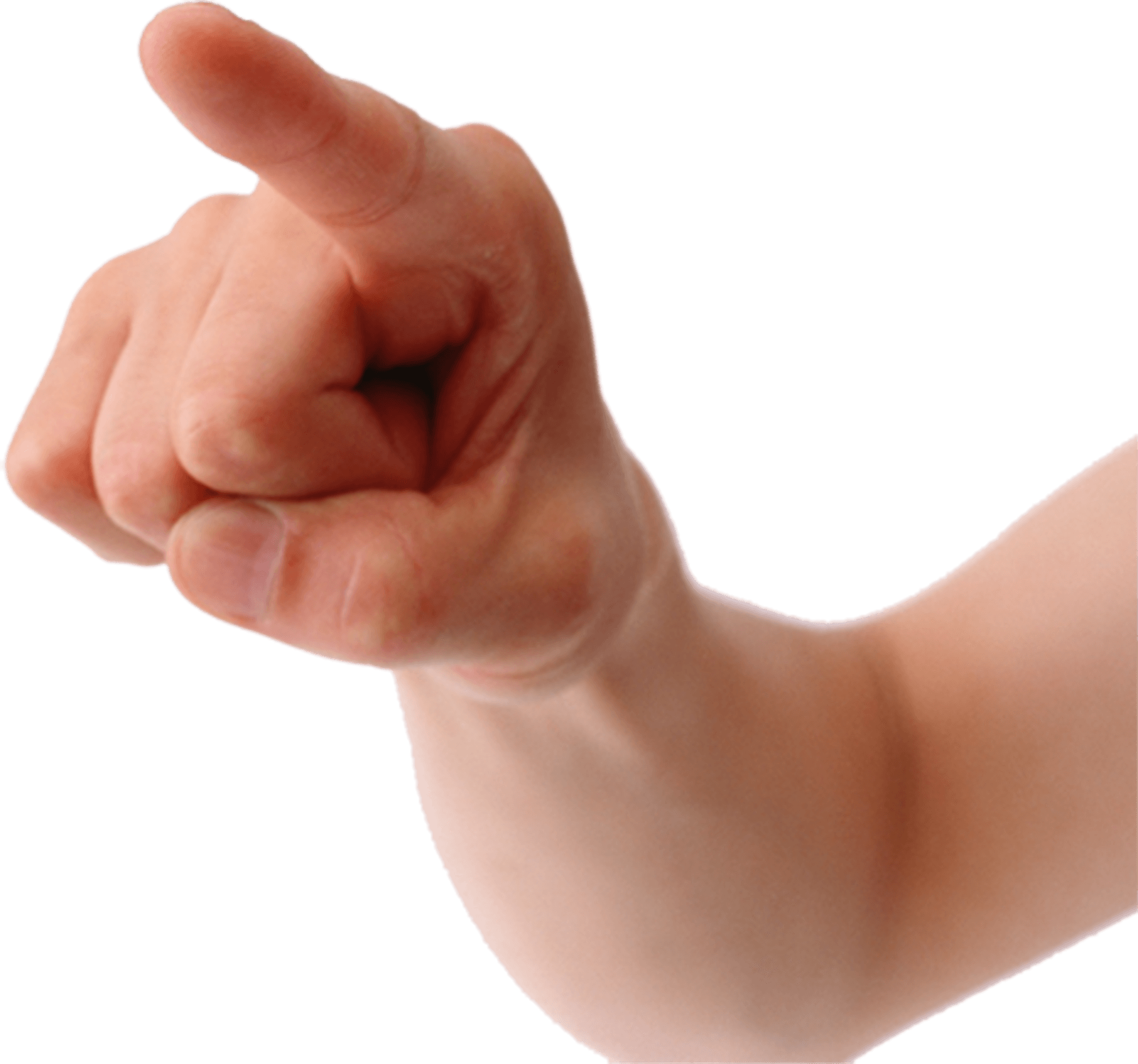 Enter the description description of the chart above here.
Enter the description description of the chart above here.
Global Strategy
Add a title
You can enter your description description by clicking on the text box, or by copying and pasting, enter your description description here.
Add a title
You can enter your description description by clicking on the text box, or by copying and pasting, enter your description description here.
Add a title
You can enter your description description by clicking on the text box, or by copying and pasting, enter your description description here.
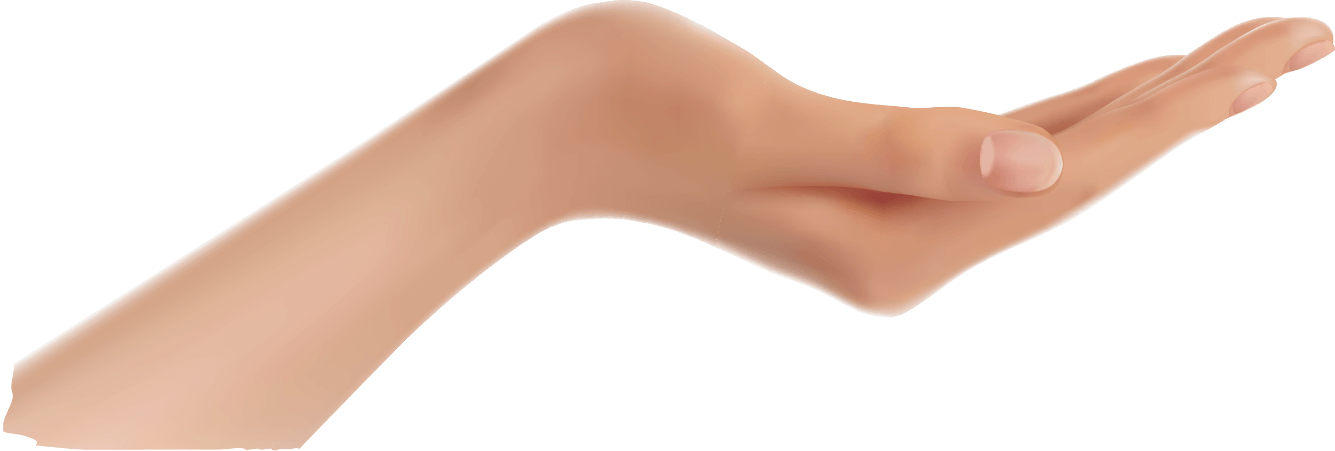 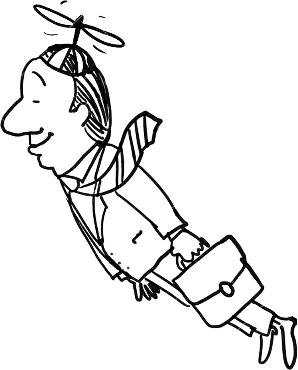 Branch
You can enter your description description by clicking on the text box, or by copying and pasting, enter your description description here.
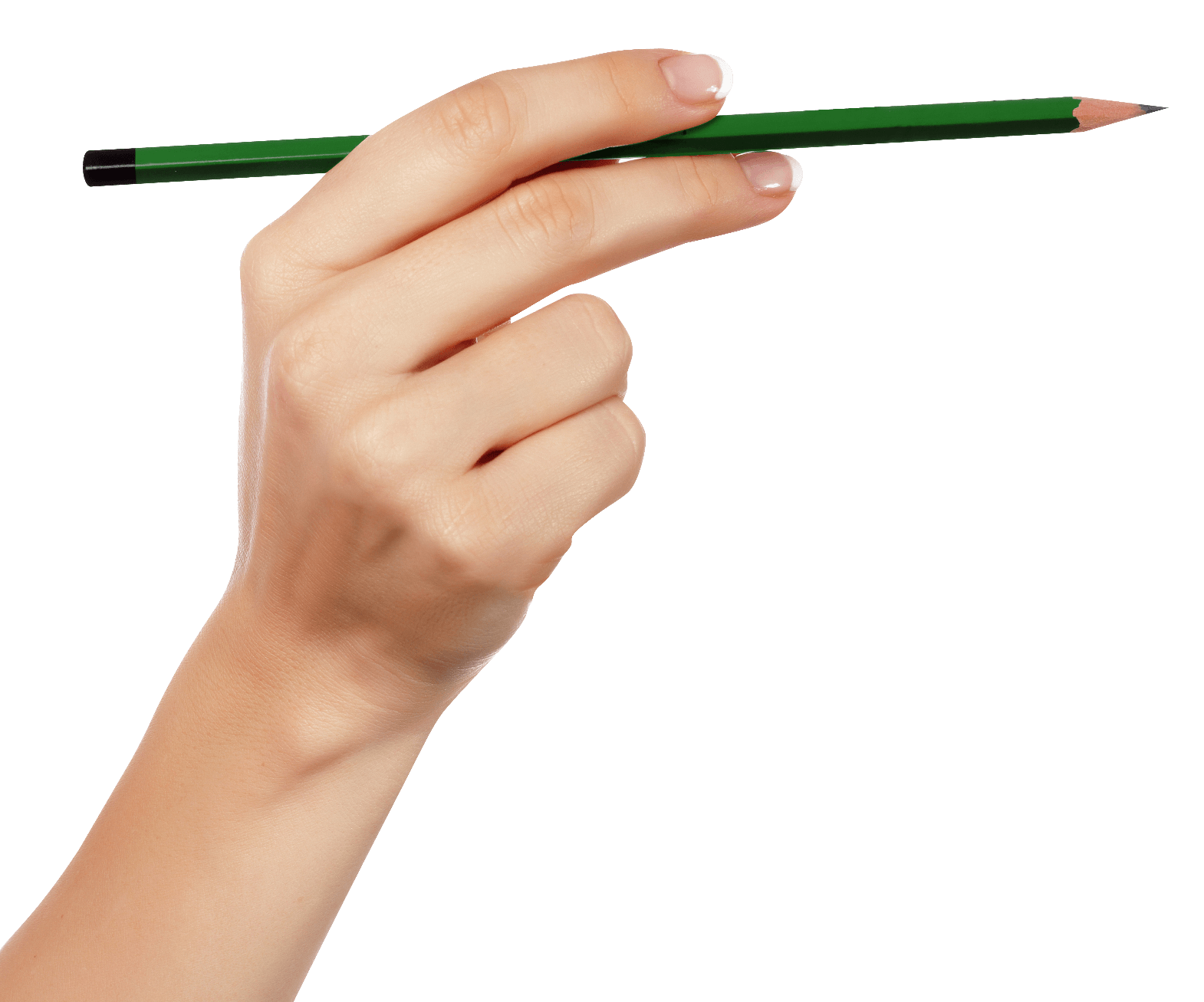 An electronic
Subsidiary
A network
Subsidiary
A film and television
Subsidiary
Part II
Corporate culture
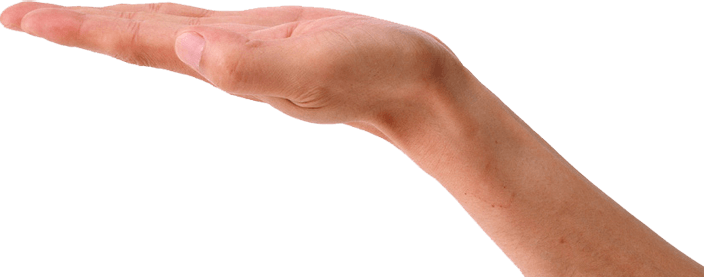 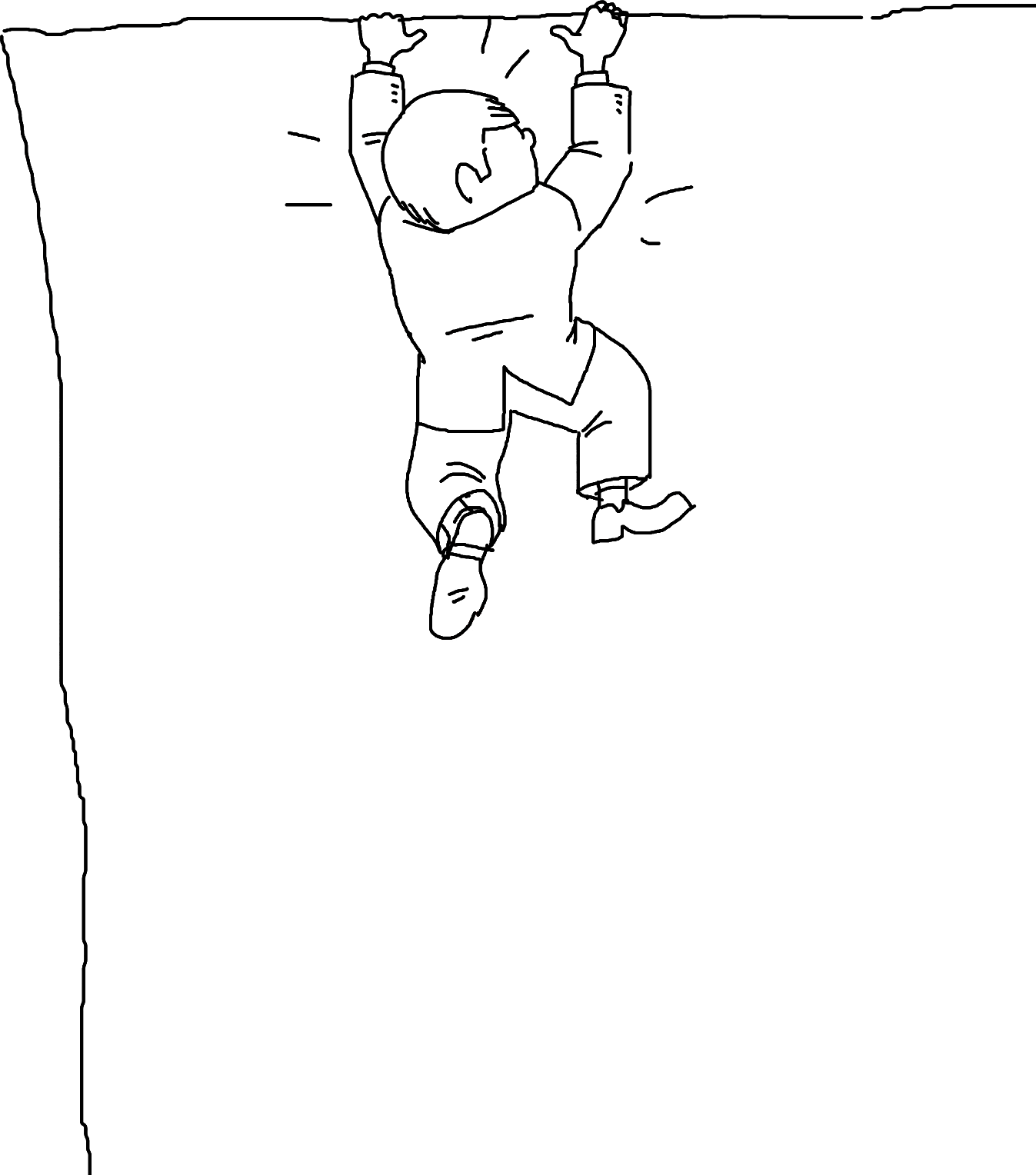 Corporate culture
- oriented
You can enter your description description by clicking on the text box, or by copying and pasting, enter your description description here.
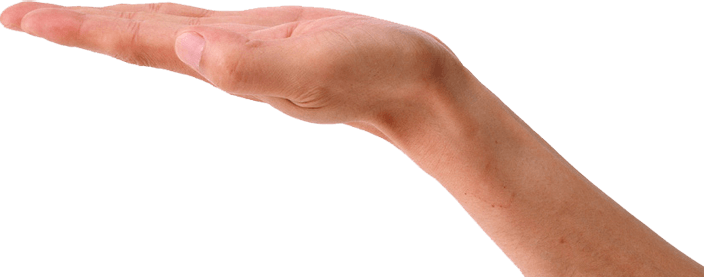 Corporate culture
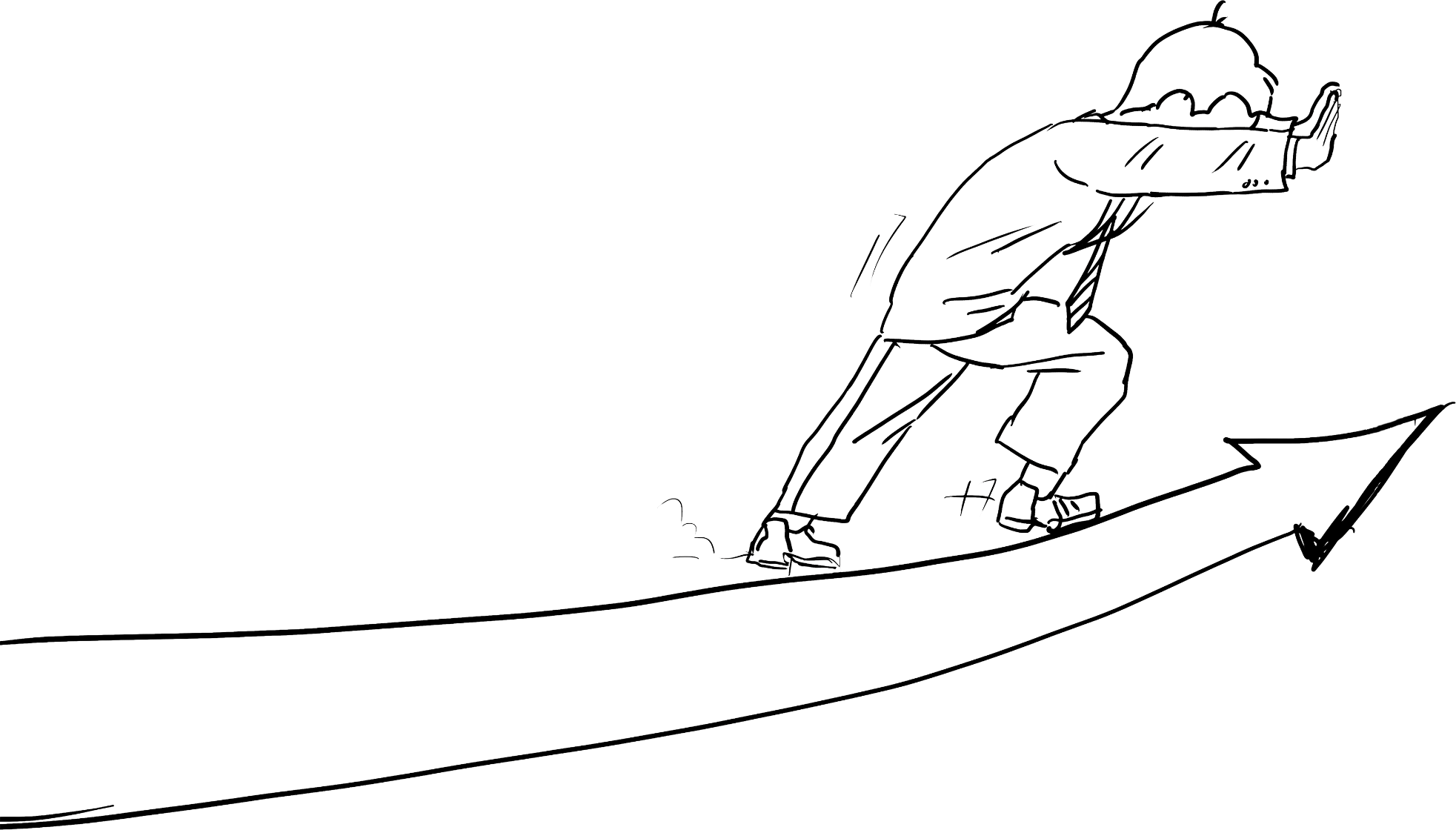 Excellence
You can enter your description description by clicking on the text box, or by copying and pasting, enter your description description here.
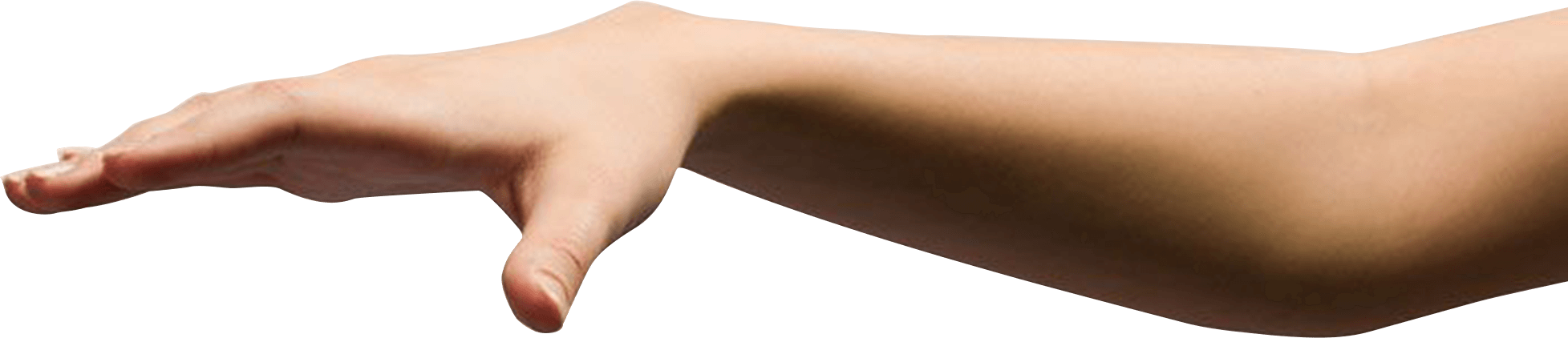 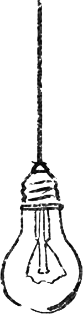 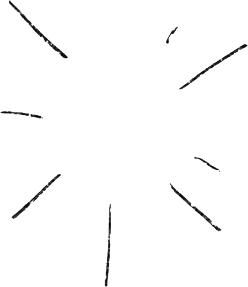 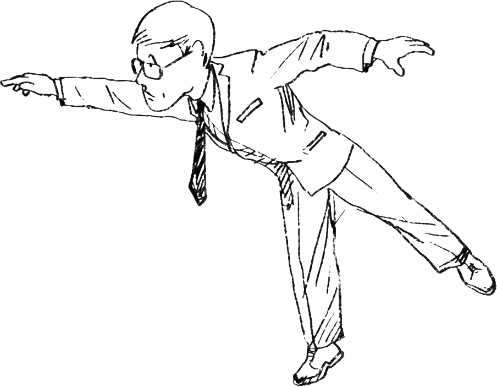 Brand value
Brand value is the most core part of brand management elements, and it is also an important symbol that the brand is different from the competition brand of the same kind. Brand's assets are mainly reflected in the core value of the brand, or the core value of the brand is also the essence of the brand.
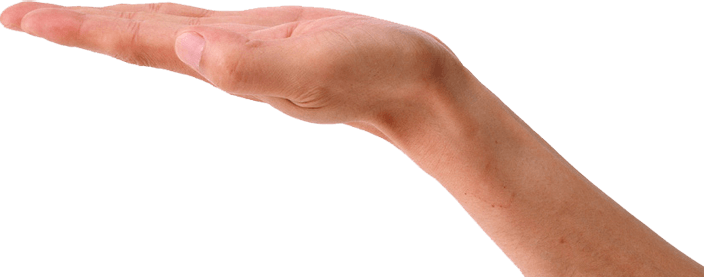 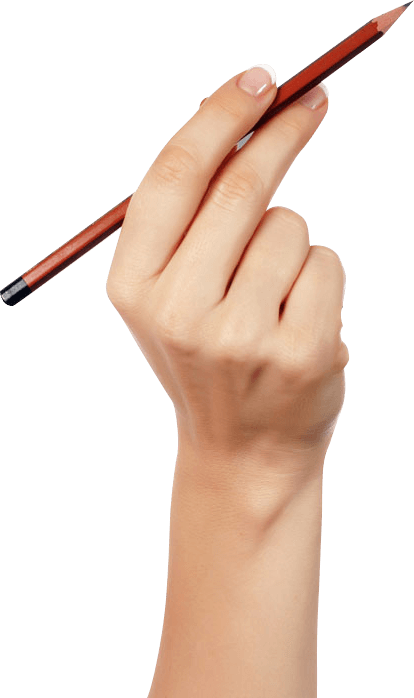 Service concept
Professional quality service team
A touch-and-a-go service response
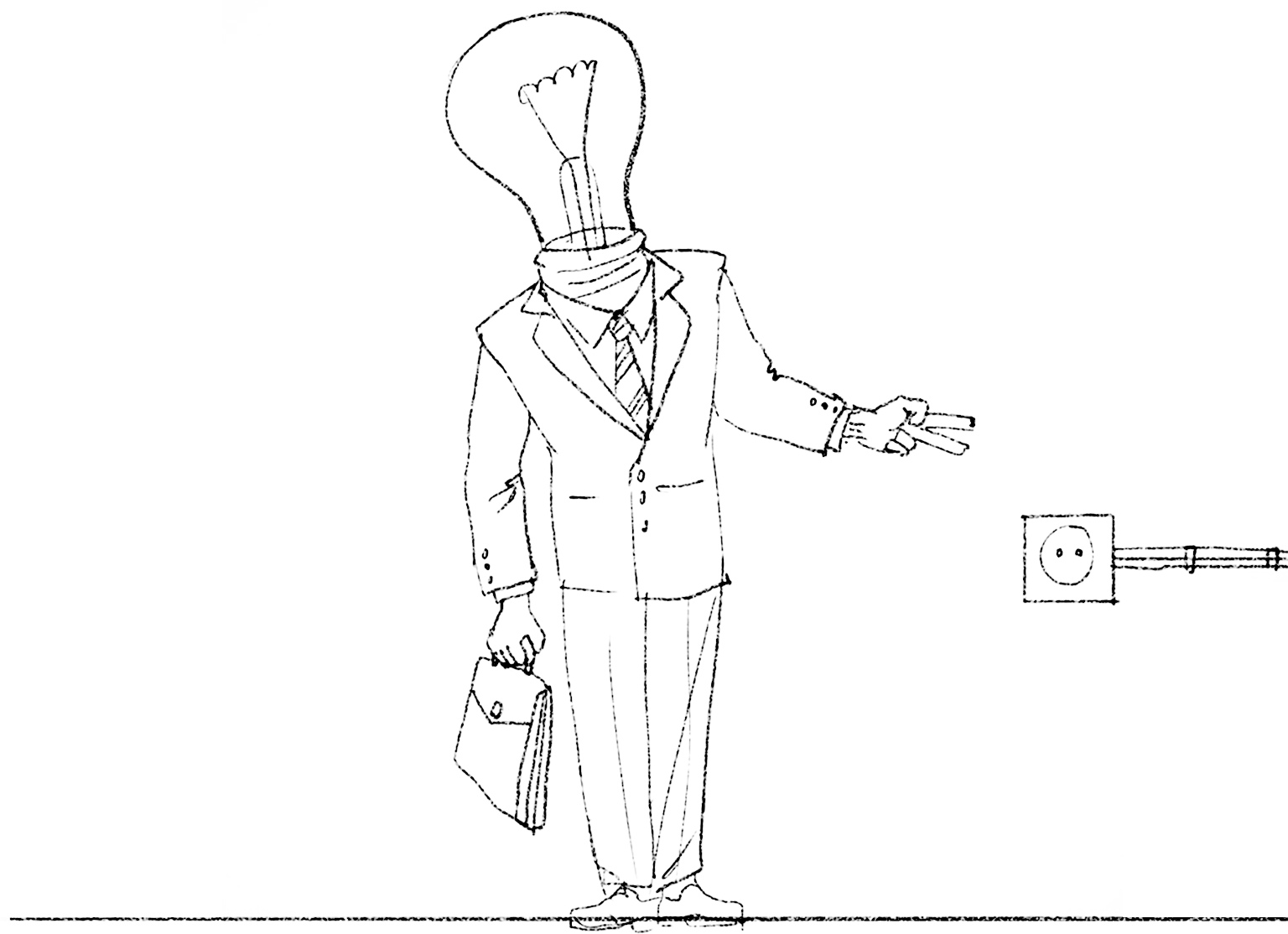 You can enter your description description by clicking on the text box, or by copying and pasting, enter your description description here.
You can enter your description description by clicking on the text box, or by copying and pasting, enter your description description here.
Insight into a keen sense of service
Modest and prudent service attitude
You can enter your description description by clicking on the text box, or by copying and pasting, enter your description description here.
You can enter your description description by clicking on the text box, or by copying and pasting, enter your description description here.
Corporate philosophy
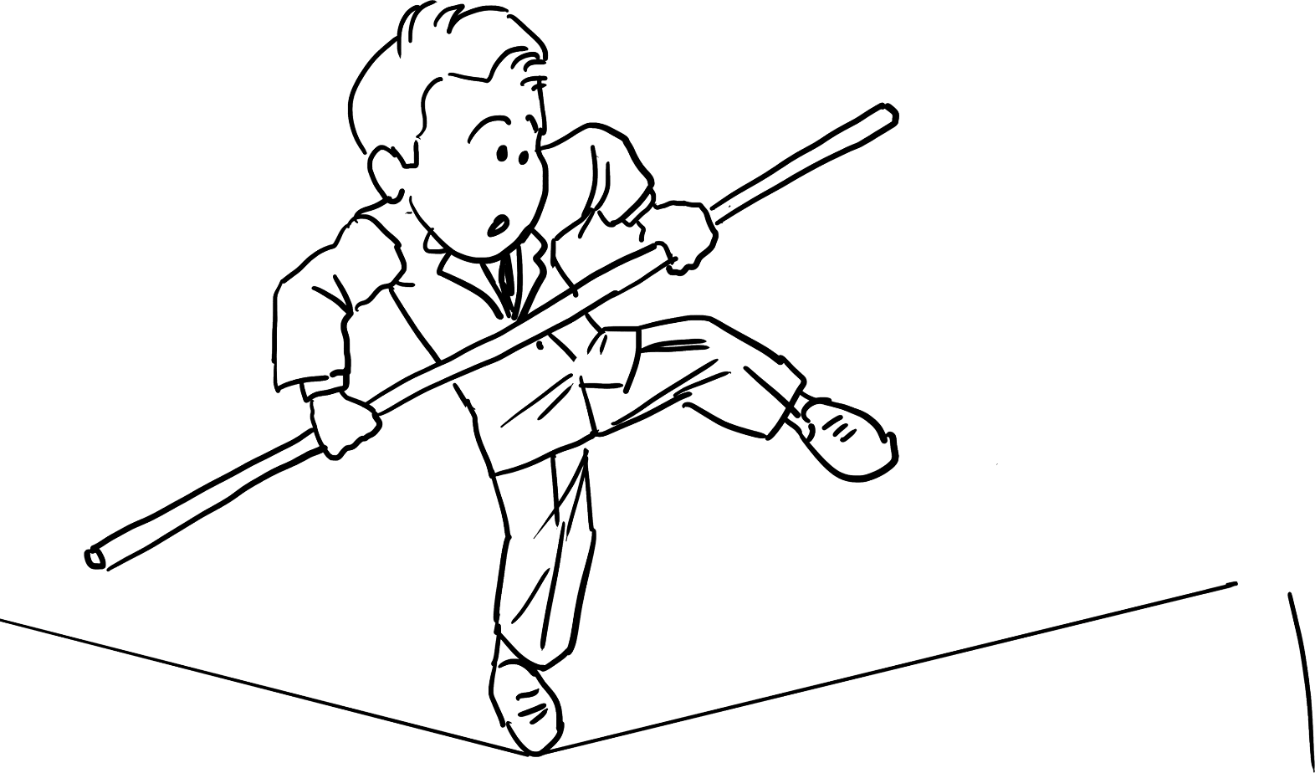 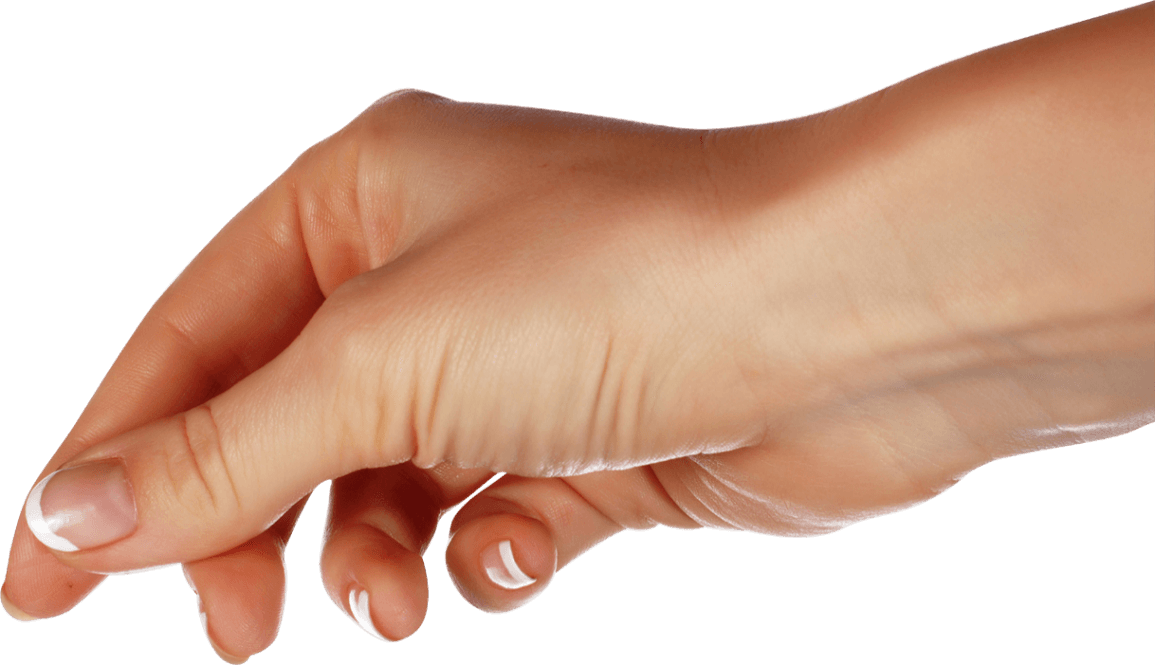 Focus on the profession
Collaborate in good faith
Open growth
You can enter your description description by clicking on the text box, or by copying and pasting, enter your description description here.
You can enter your description description by clicking on the text box, or by copying and pasting, enter your description description here.
You can enter your description description by clicking on the text box, or by copying and pasting, enter your description description here.
Working mode
Enter the comprehensive description description of the chart above, enter the comprehensive description description of the chart above, and enter the comprehensive description description of the chart above here.
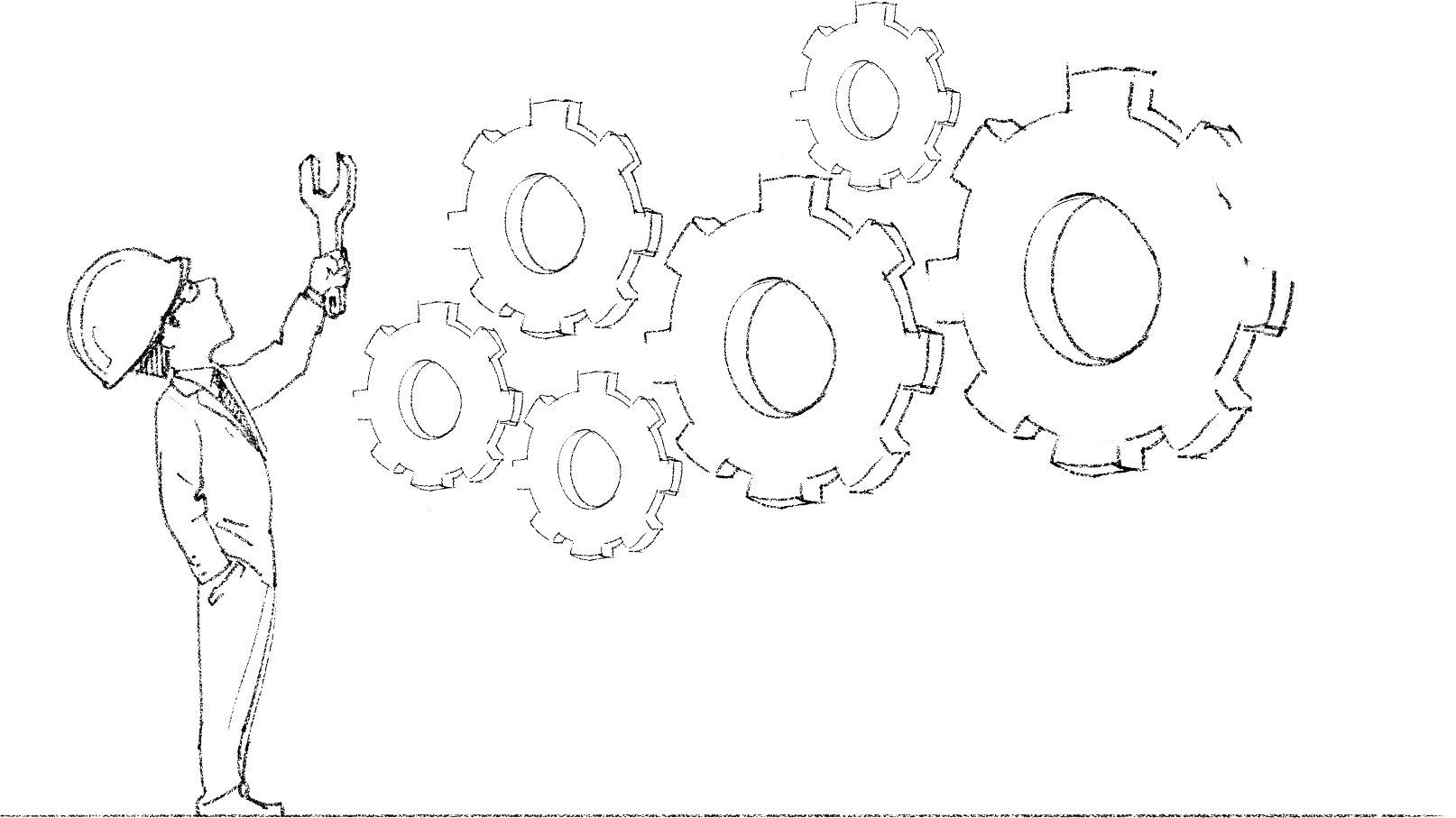 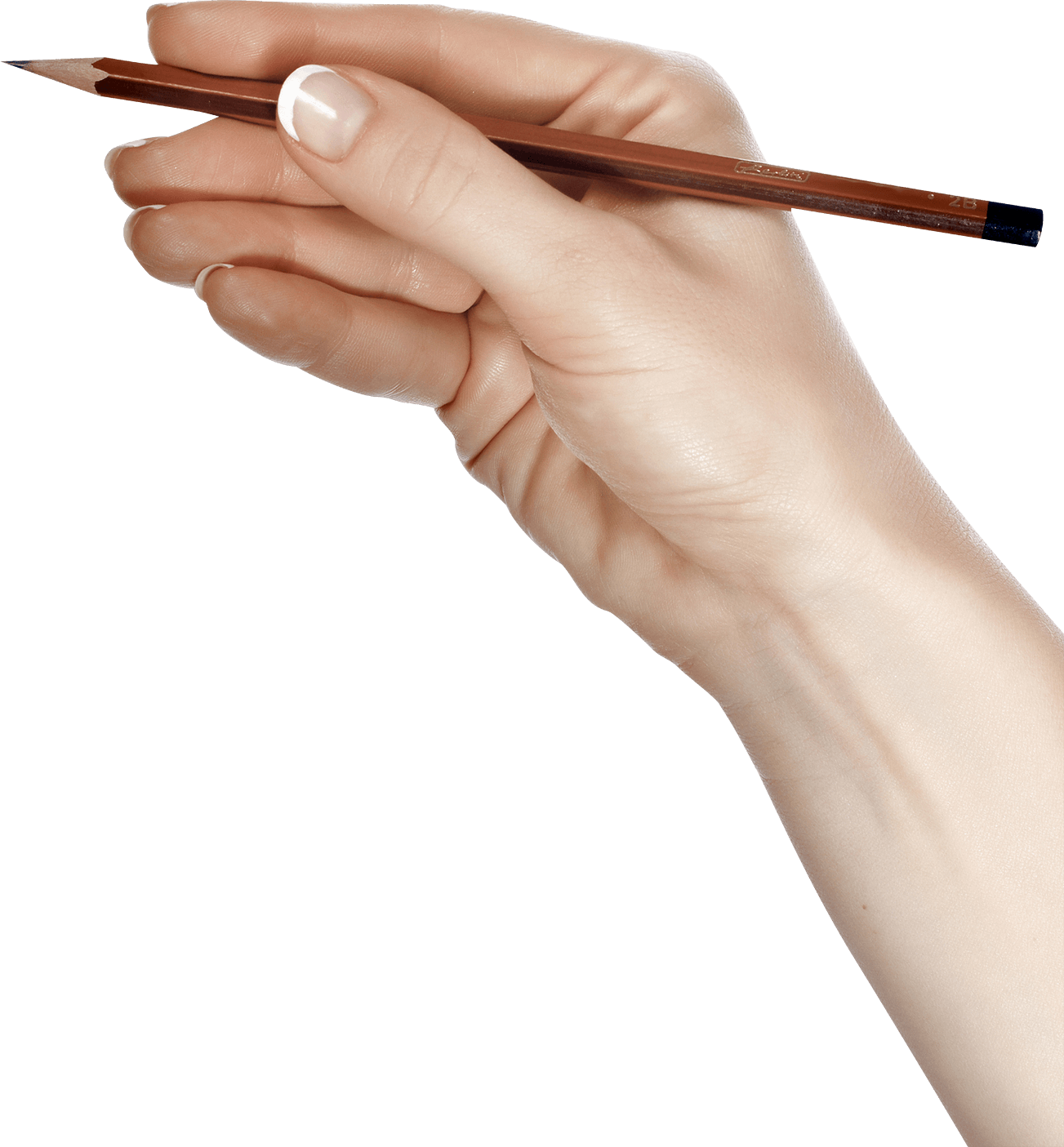 Part III
Products and services
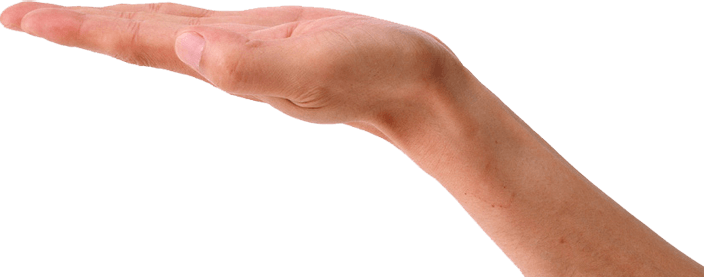 Main products
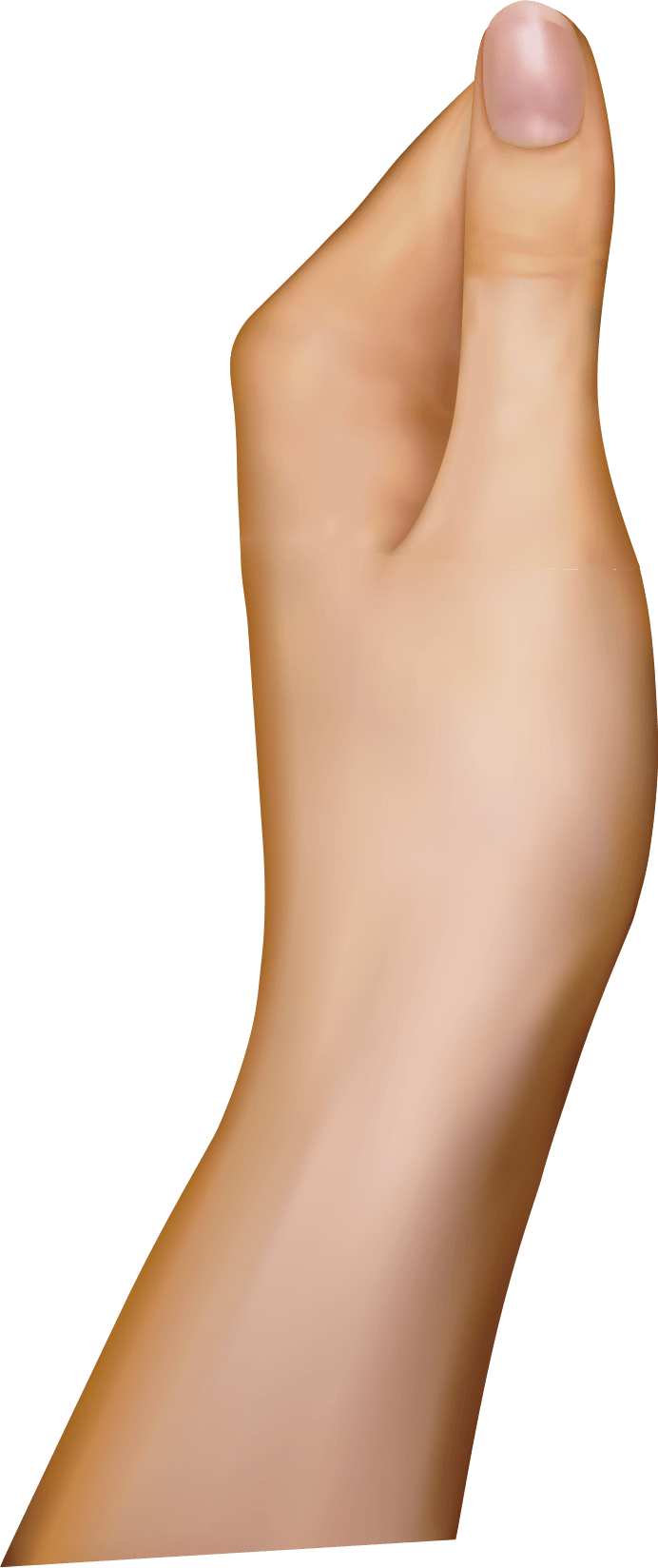 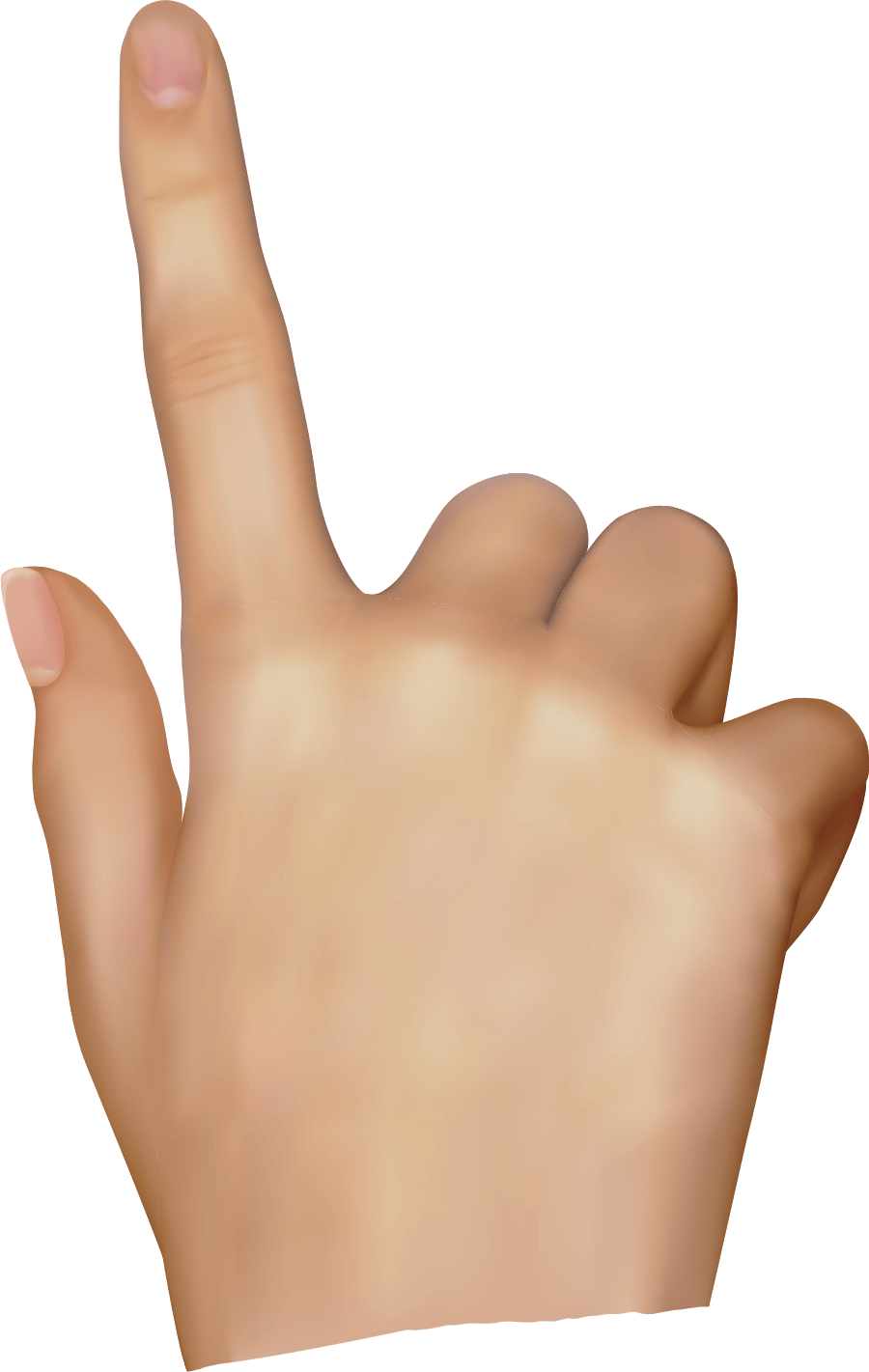 Product advantages
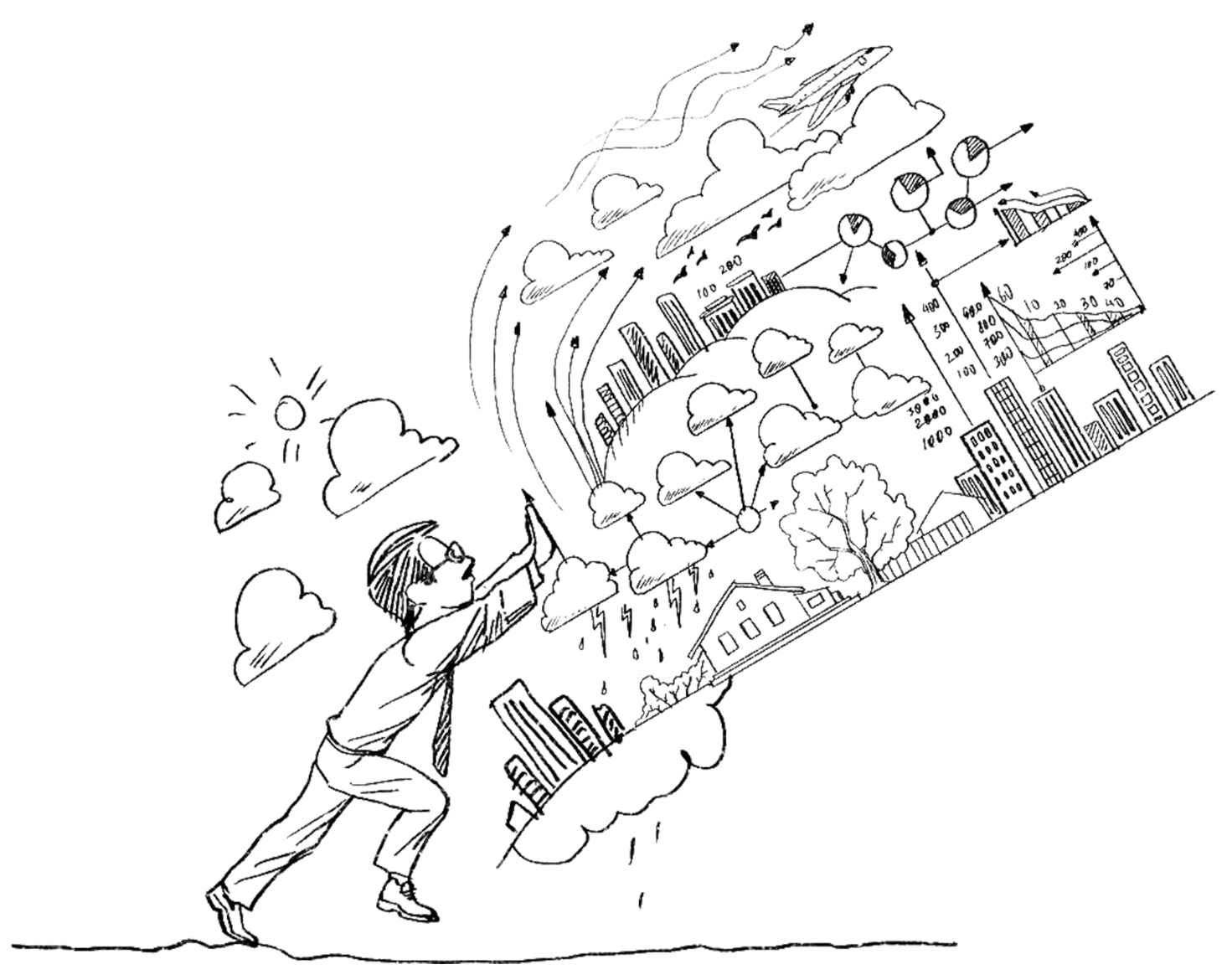 Product Advantage one
A comprehensive description of the chart above is entered here.
Product Advantage s ii
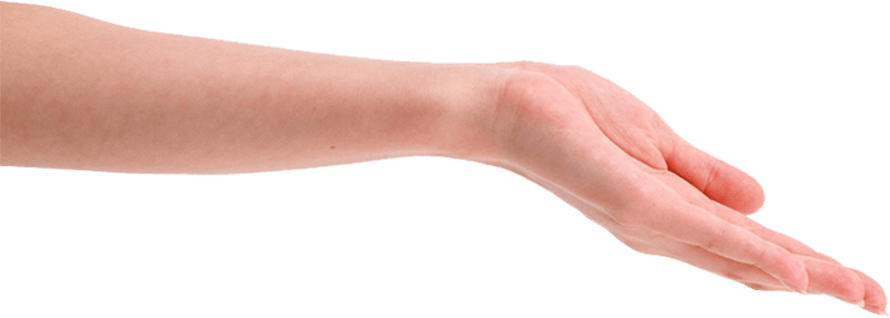 A comprehensive description of the chart above is entered here.
Product Advantage three
A comprehensive description of the chart above is entered here.
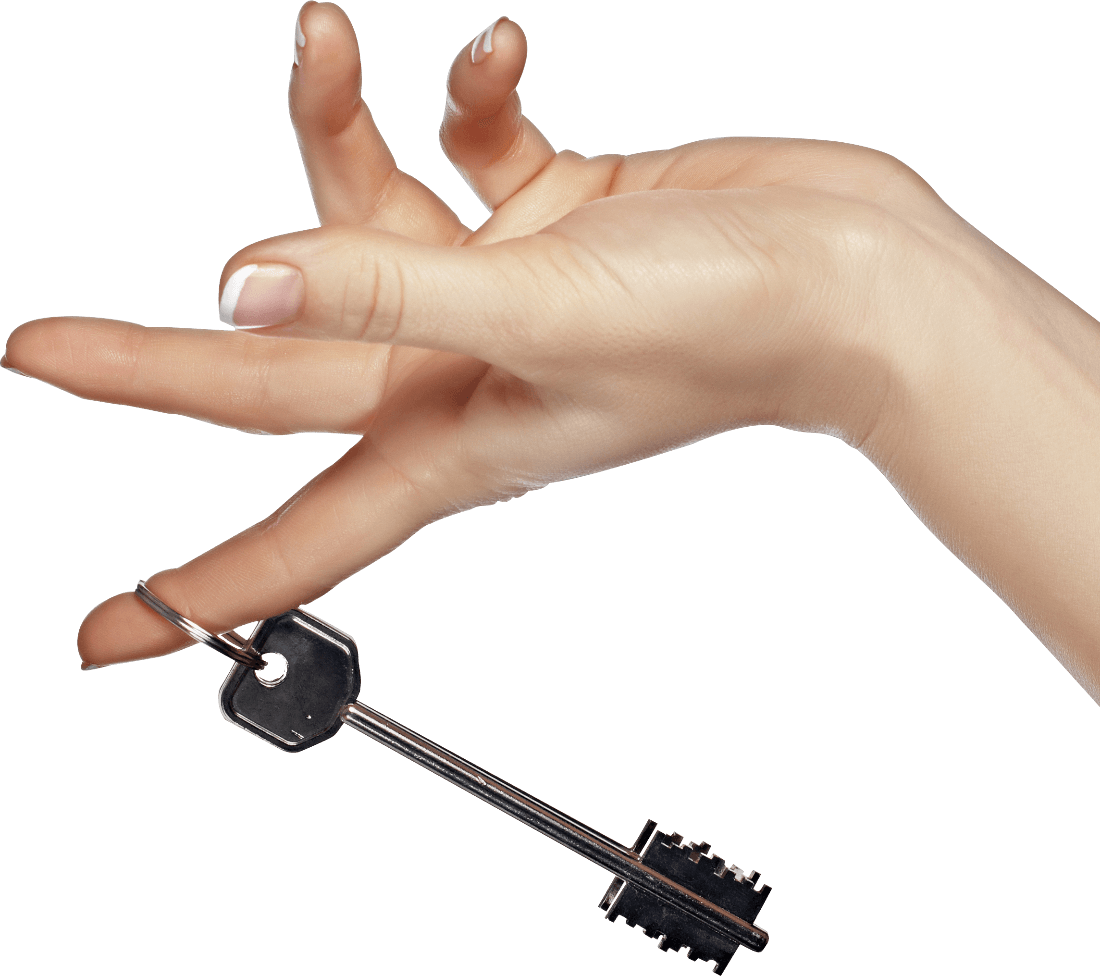 Information Security
You can enter your description description by clicking on the text box, or by copying and pasting, enter your description description here.
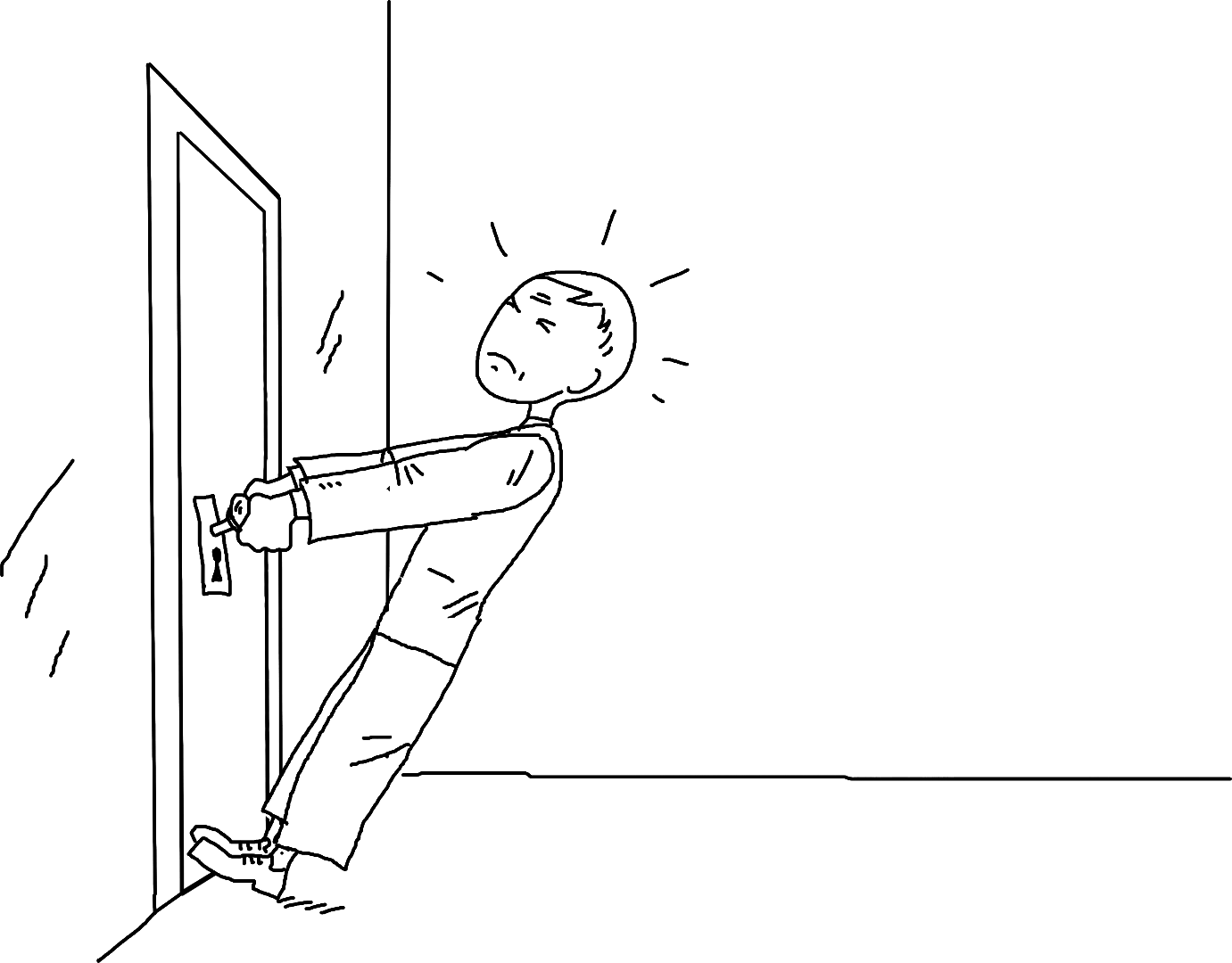 You can enter your description description by clicking on the text box.
You can enter your description description by clicking on the text box.
You can enter your description description by clicking on the text box.
Service process
Enter the comprehensive description description of the chart above and the comprehensive description description of the chart above here. Enter the description description of the chart above here.
STEP 01
STEP 02
STEP 03
You can enter your description description by clicking on the text box.
You can enter your description description by clicking on the text box.
You can enter your description description by clicking on the text box.
Solutions
You can enter your description description by clicking on the text box.
You can enter your description description by clicking on the text box.
You can enter your description description by clicking on the text box.
You can enter your description description by clicking on the text box.
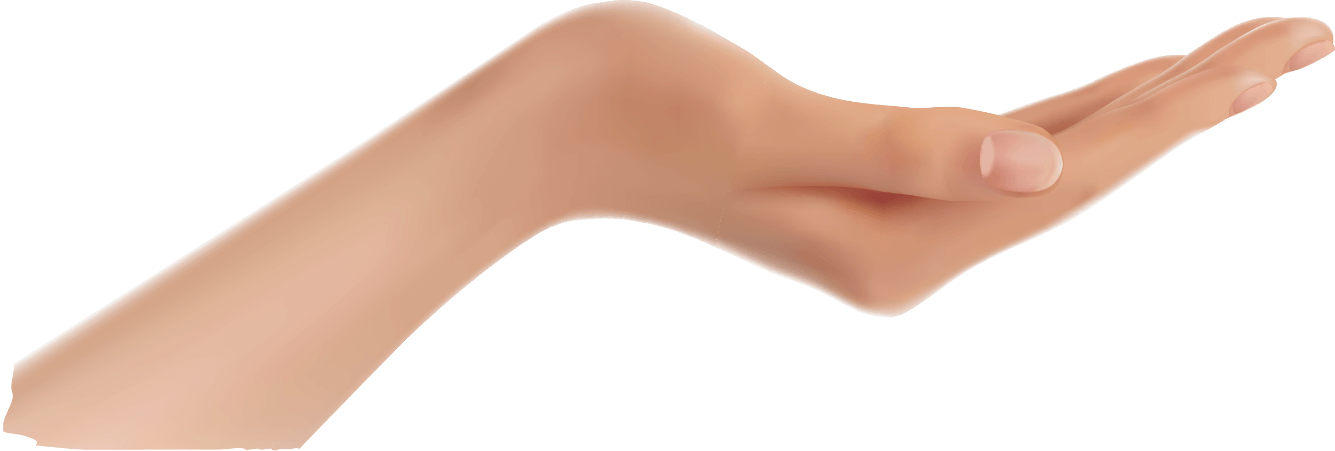 Case Show
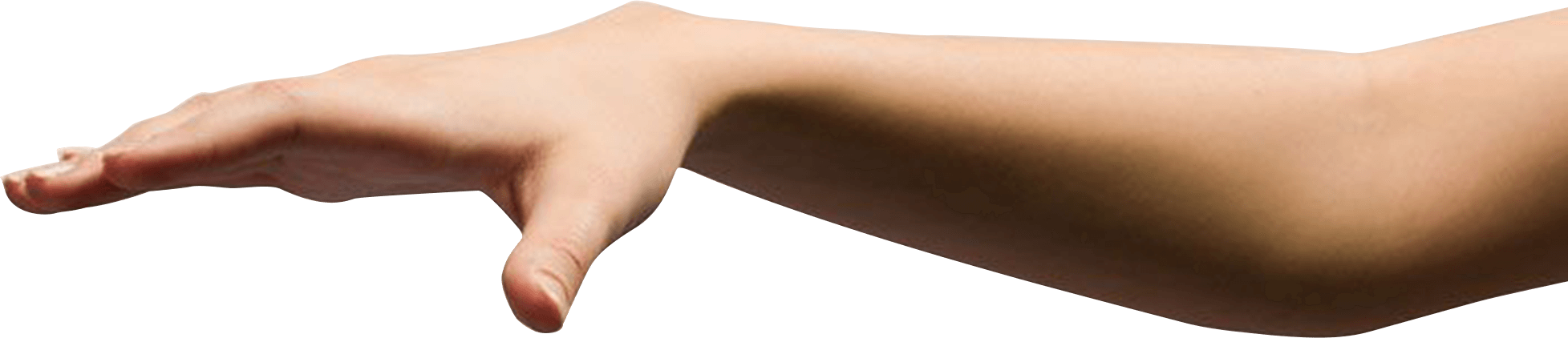 Project name
Project name
Project name
You can enter your description description by clicking on the text box.
You can enter your description description by clicking on the text box.
You can enter your description description by clicking on the text box.
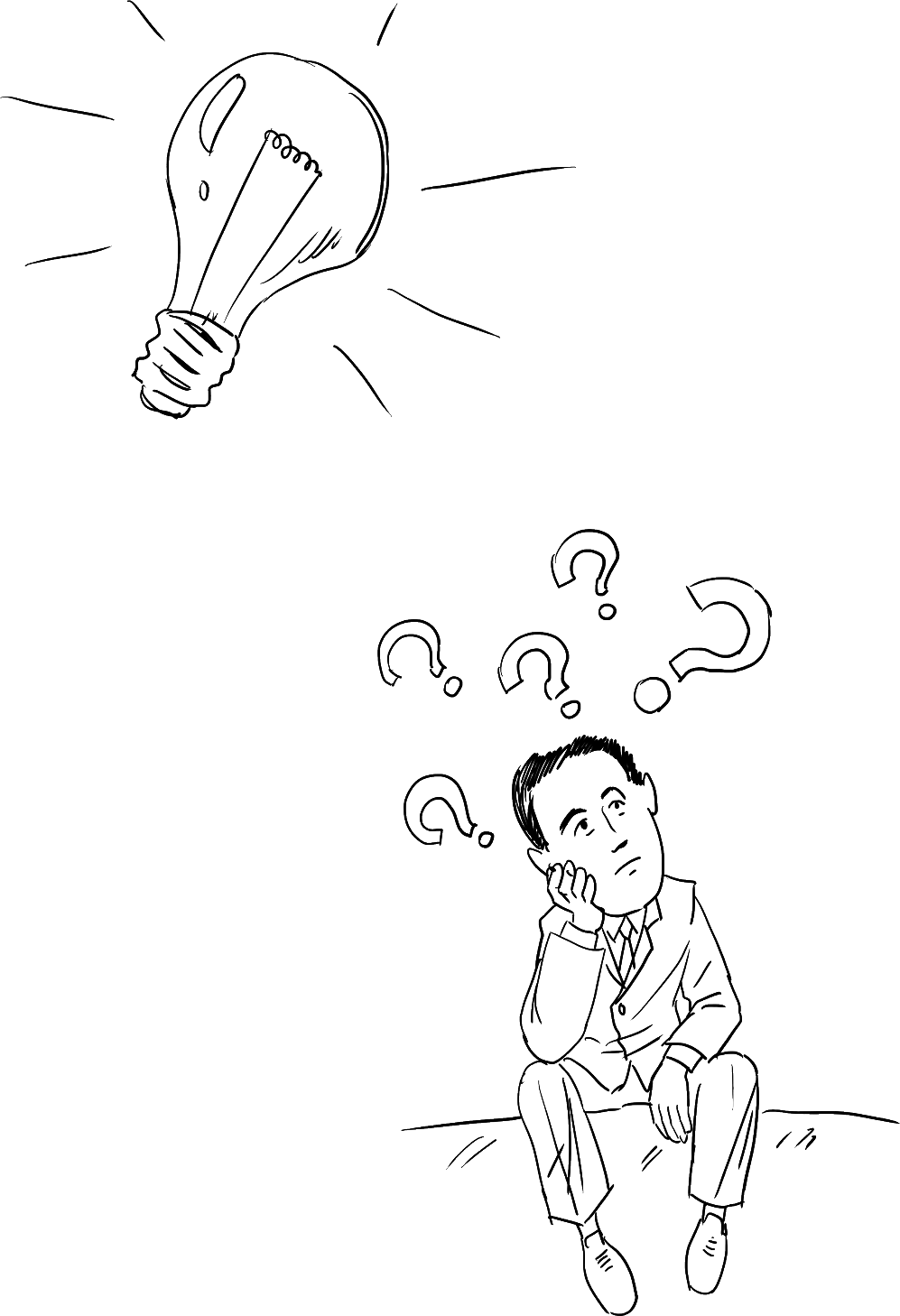 Why choose us
You can enter your description description by clicking on the text box.
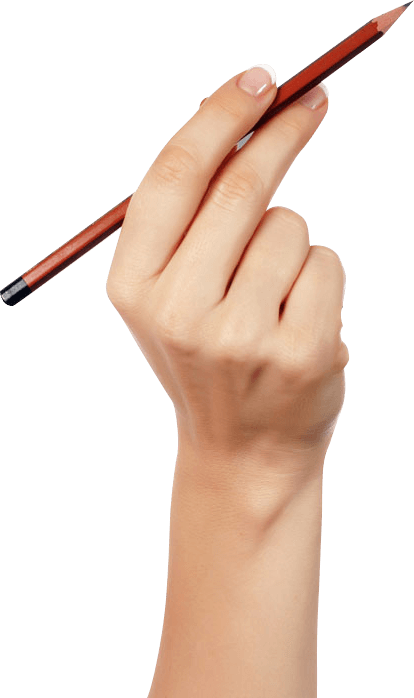 You can enter your description description by clicking on the text box.
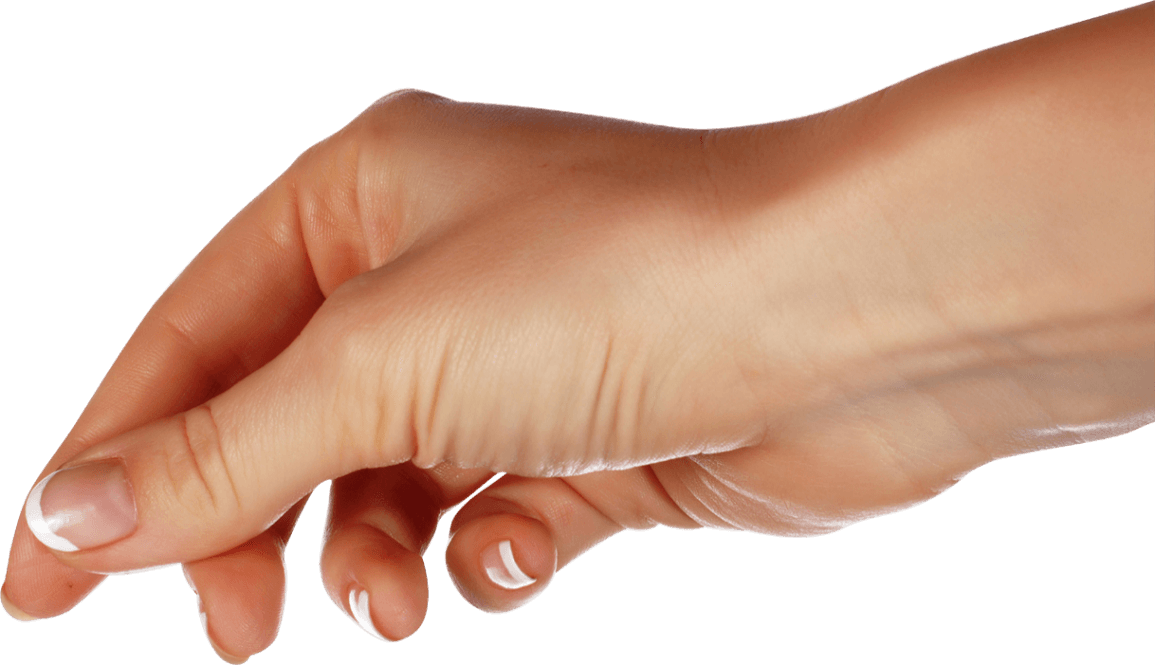 Strategic Partners
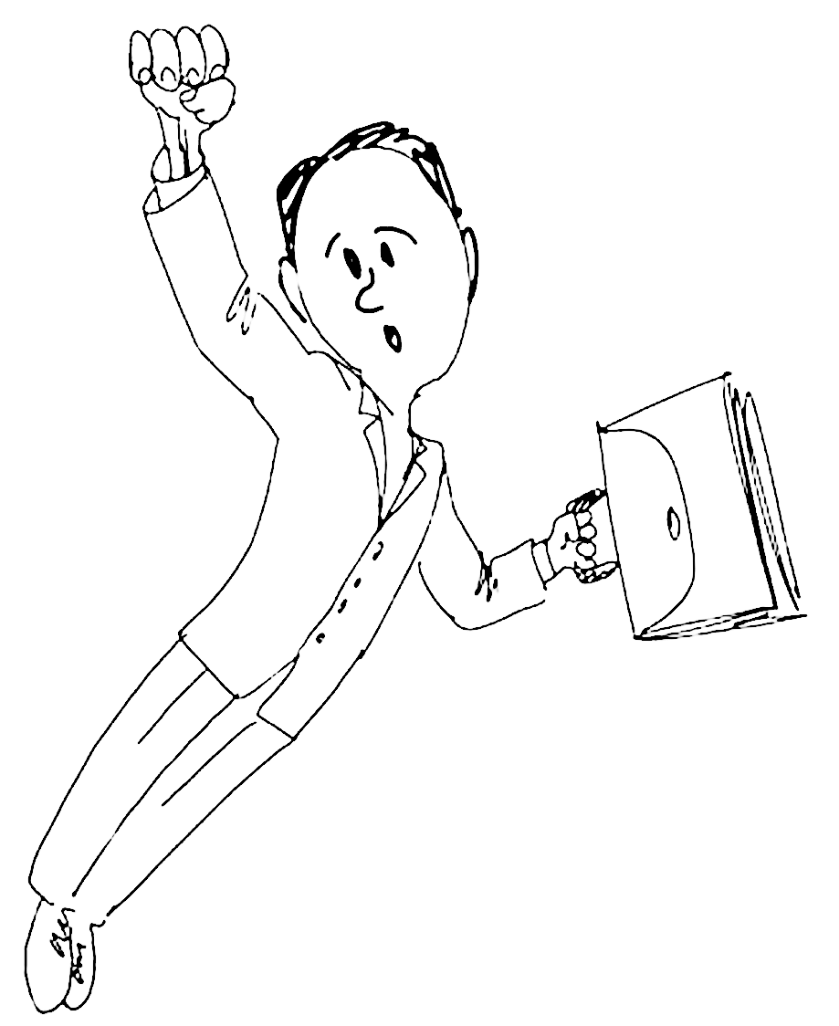 There's a company limited company.
There is a company limited company
There's a business.
There's a company limited company.
There's a business.
You can enter your description description by clicking on the text box.
You can enter your description description by clicking on the text box.
You can enter your description description by clicking on the text box.
You can enter your description description by clicking on the text box.
You can enter your description description by clicking on the text box.
Part 4
Looking to the future
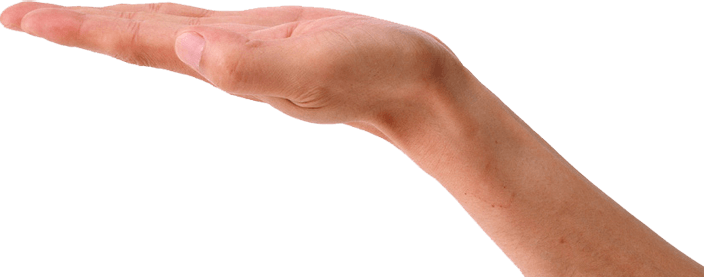 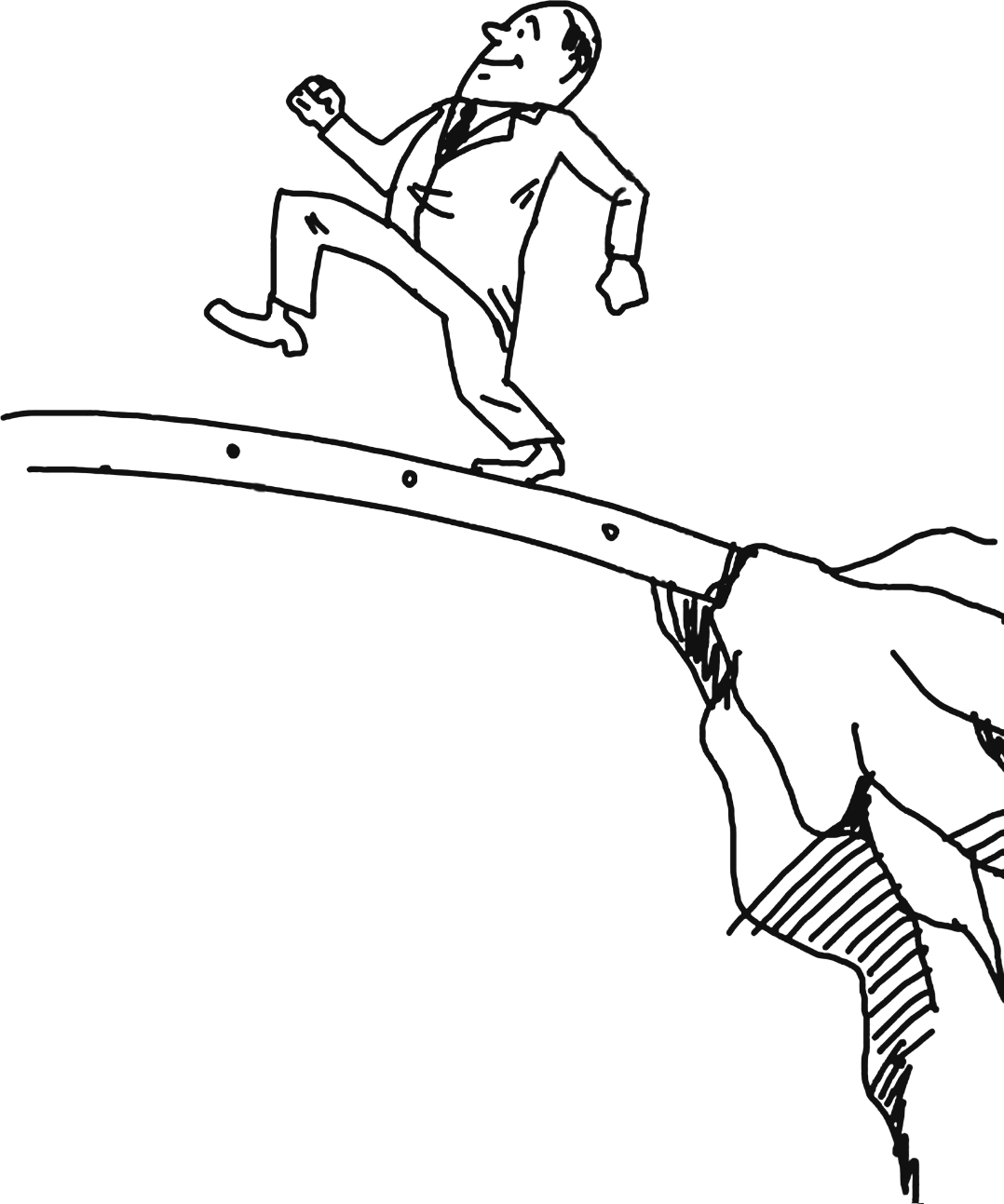 Industry prospects
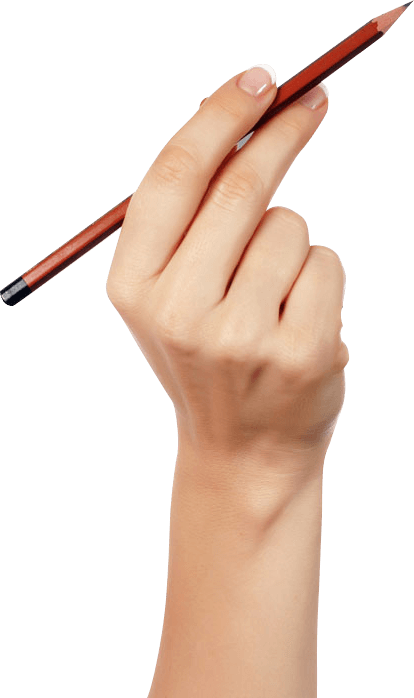 Chaoyang industry is just emerging, is in the development stage, and there is considerable development space for the industry. Chaoyang industry is with the development of social economy and more and more attention and favor by investment entrepreneurs. Its less investment, broad space for development has become an attractive bright spot.
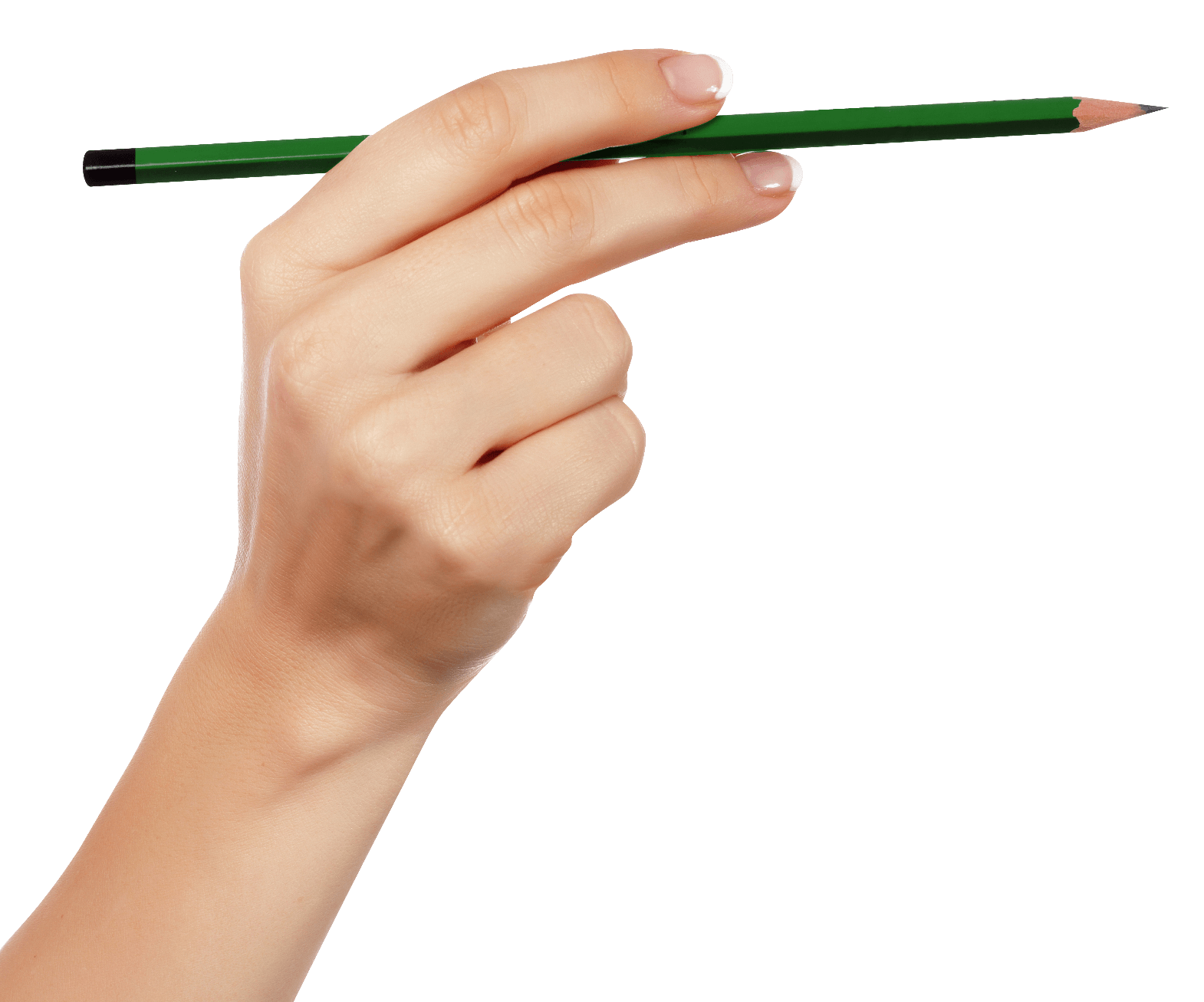 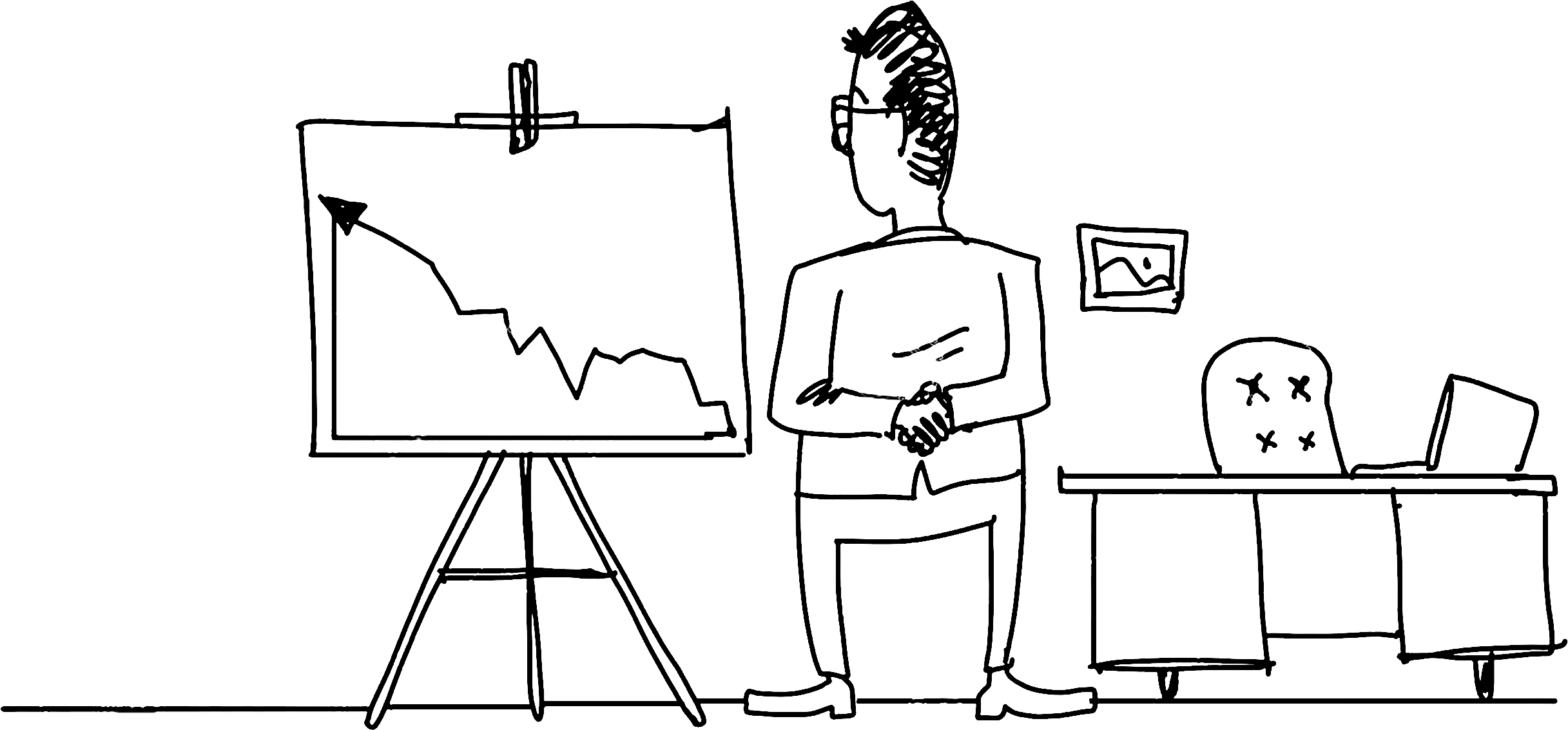 Performance expectations
Enter the comprehensive description description of the chart above, enter the comprehensive description description of the chart above, and enter the comprehensive description description of the chart above here.
Opportunities and challenges
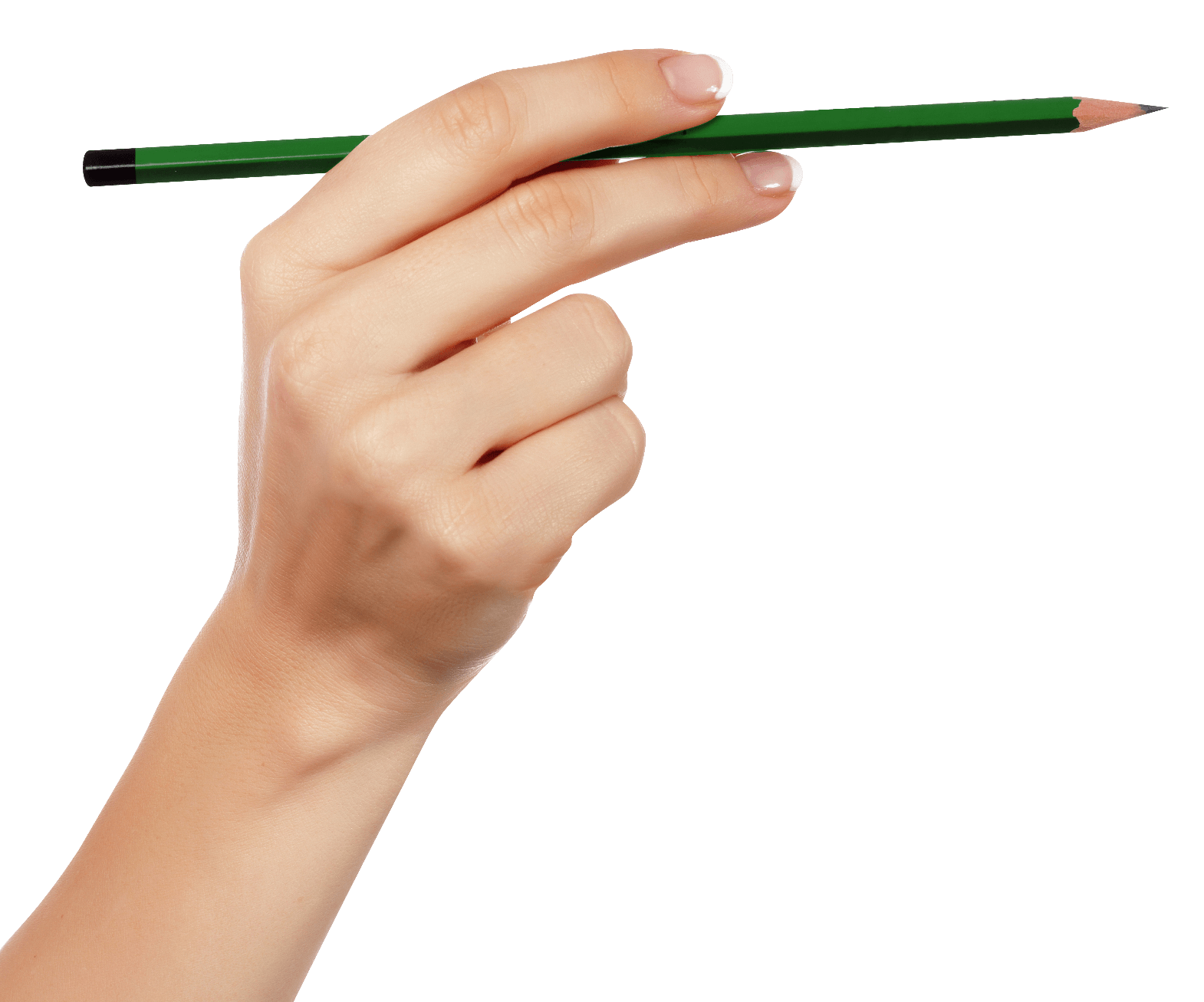 You can enter your description description by clicking on the text box.
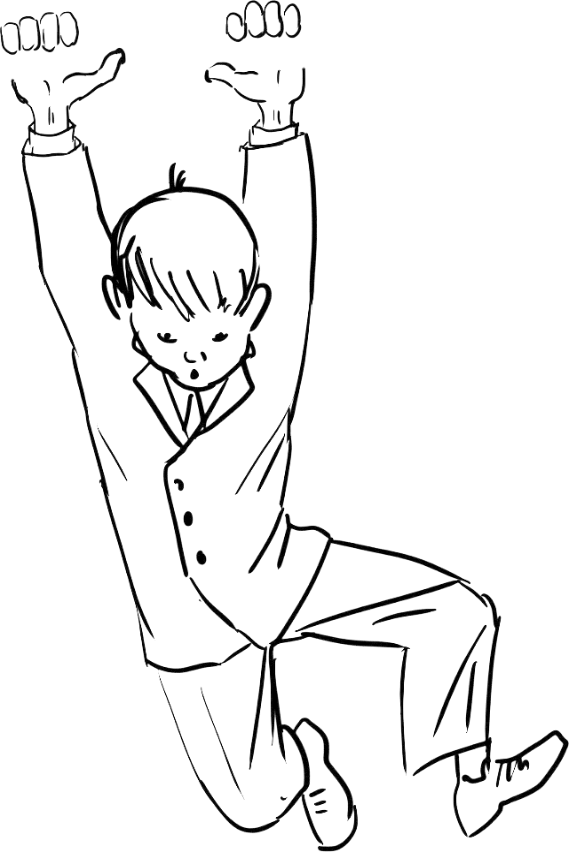 You can enter your description description by clicking on the text box.
You can enter your description description by clicking on the text box.
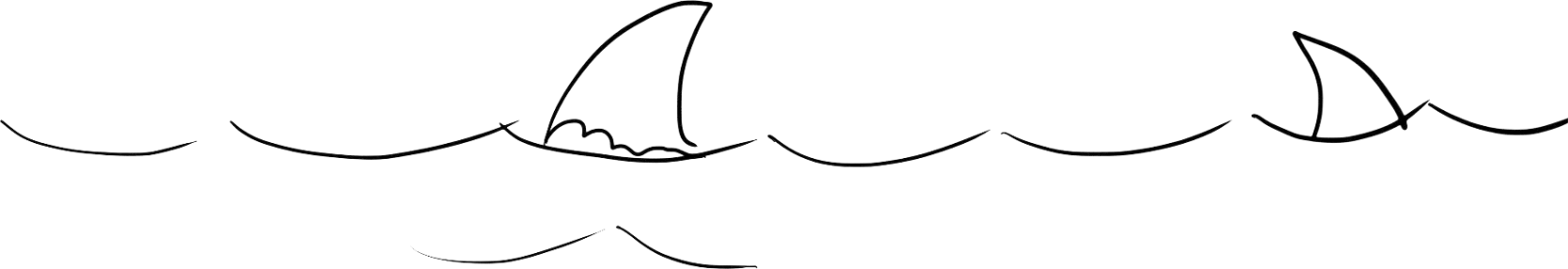 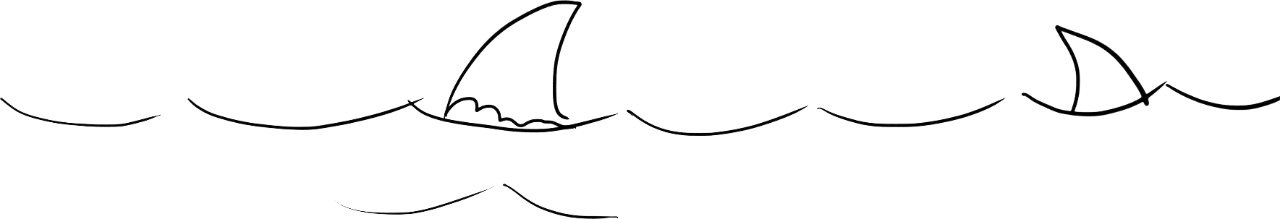 Five-year target
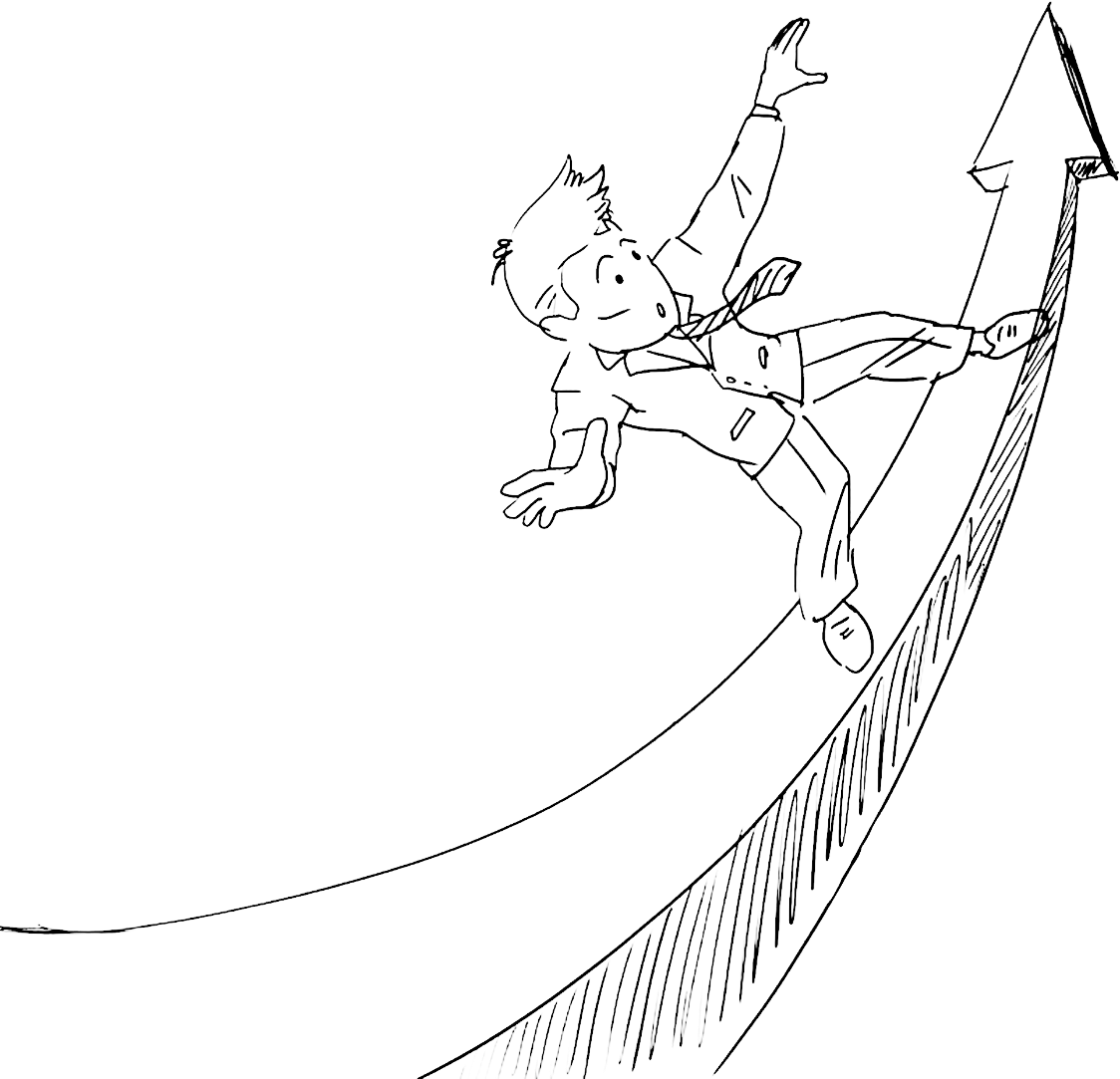 Market share90%
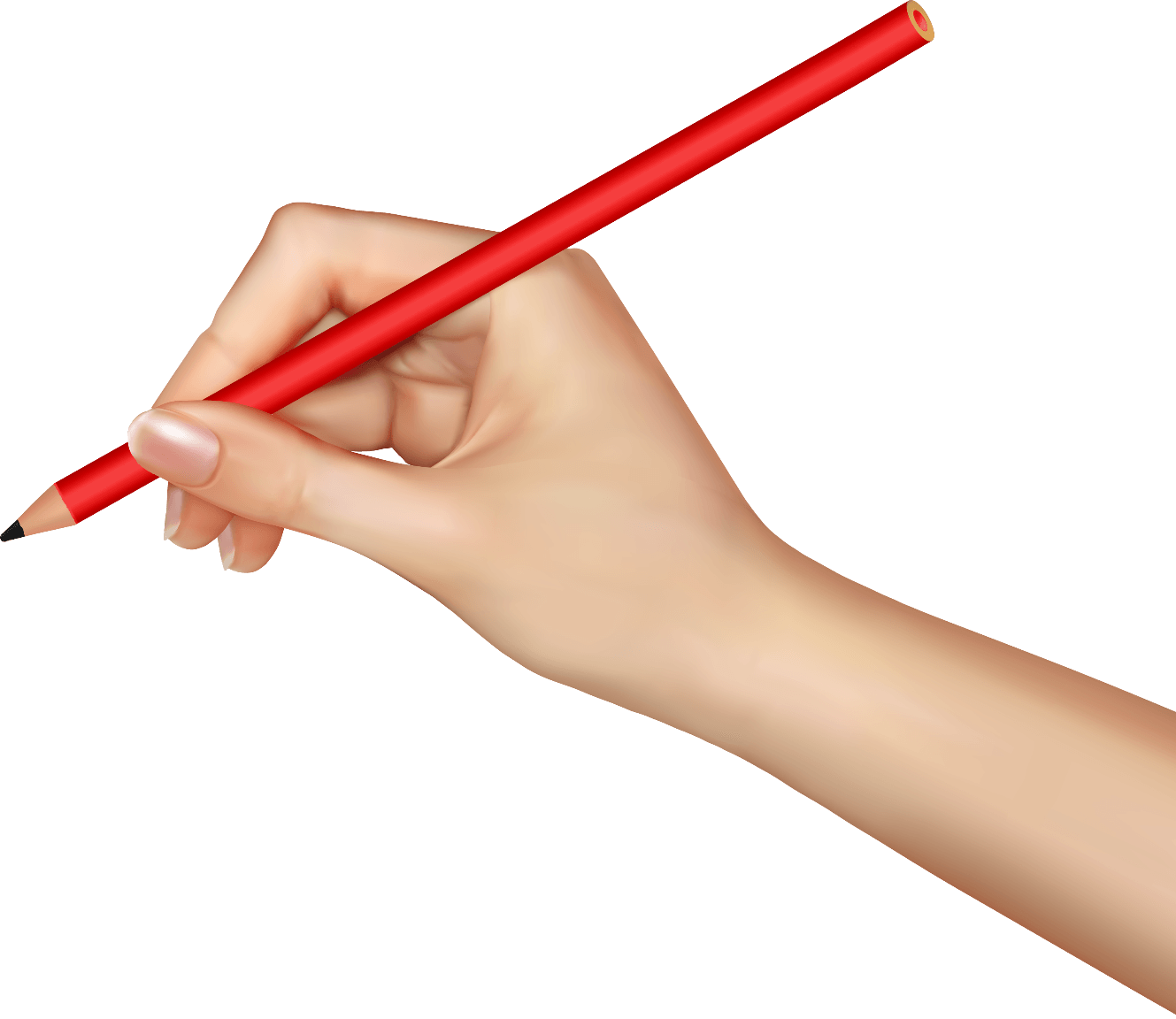 Here enter the above picture analysis description, enter the above picture of the comprehensive analysis description, enter the above picture description.
Number of realized subsidiaries
Here enter the above picture analysis description, enter the above picture of the comprehensive analysis description, enter the above picture description.
Turnover over the same period400%
In this input of the above picture analysis description, in this input of the above-mentioned picture of the comprehensive analysis description, in this input of the above-mentioned picture of the comprehensive analysis description, enter the above picture description.
Data analysis
Add keywords
Enter the comprehensive description description of the chart above, enter the comprehensive description description of the chart above, and enter the comprehensive description description of the chart above here. Enter the description description of the chart above here.
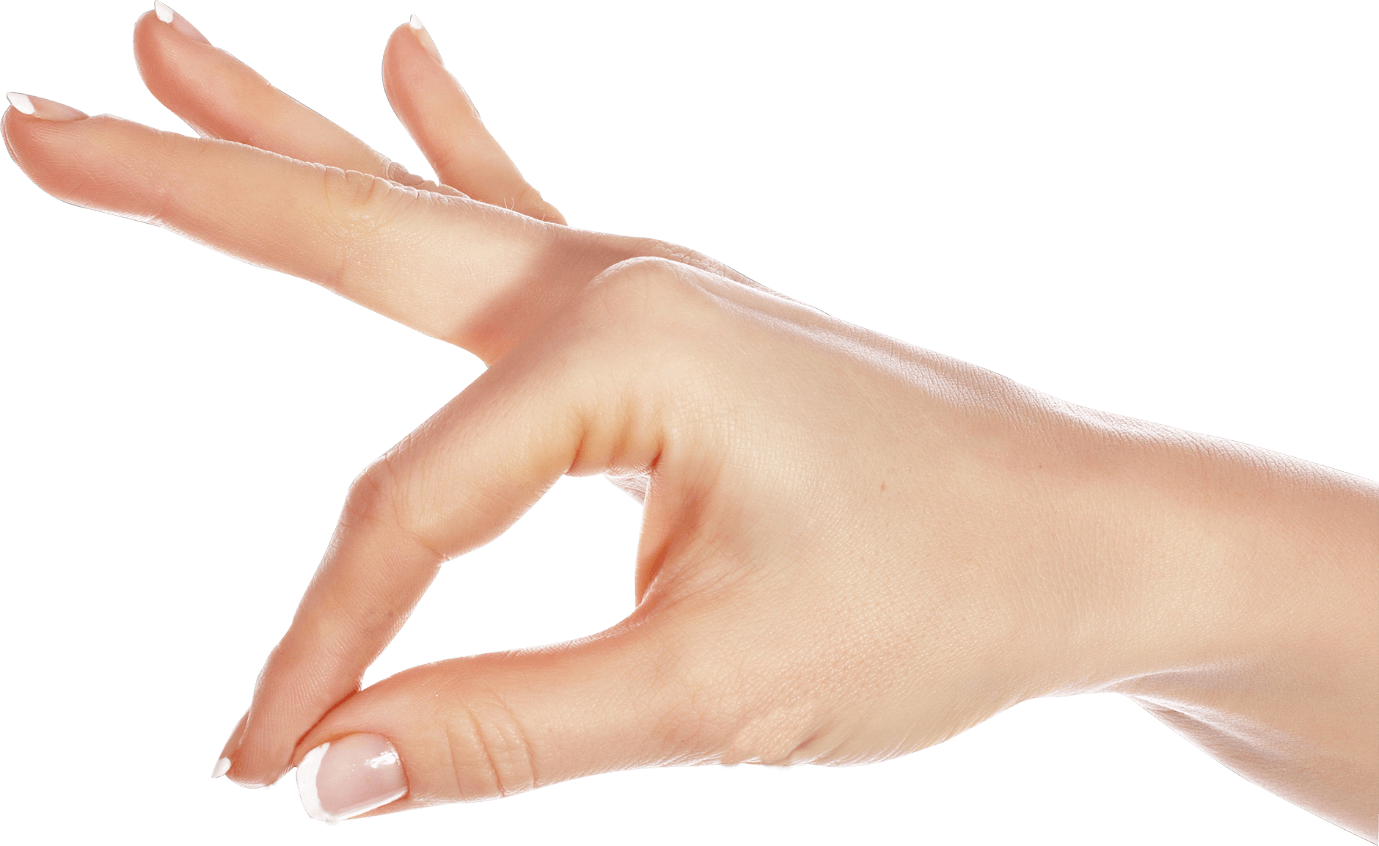 The company's vision
Keywords
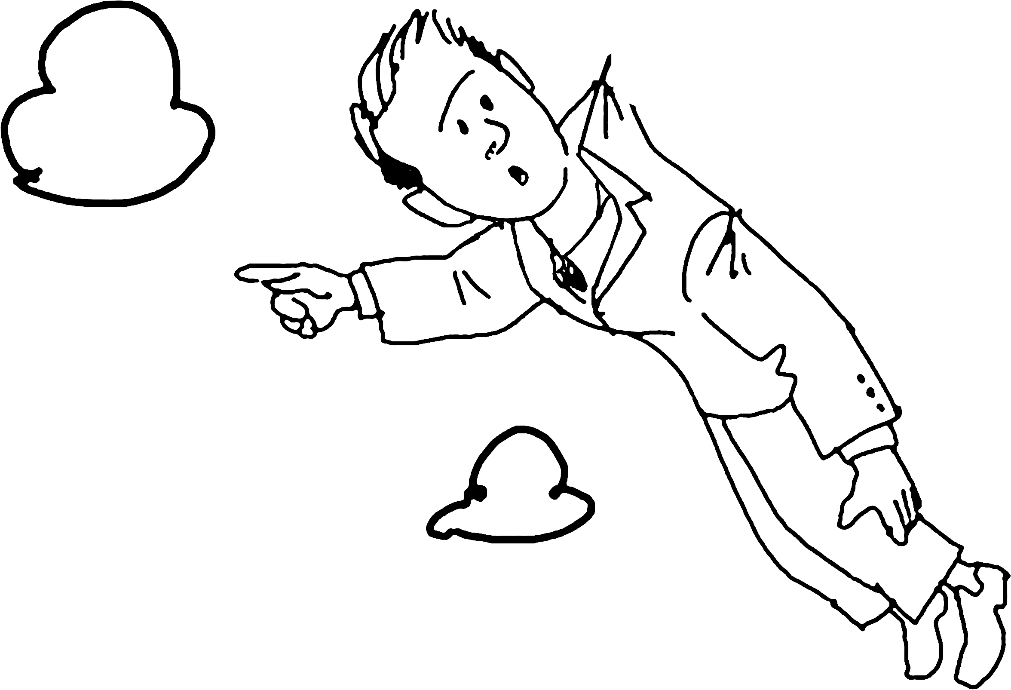 You can enter your description description by clicking on the text box.
Keywords
You can enter your description description by clicking on the text box.
Keywords
You can enter your description description by clicking on the text box.
Part V
Contact us
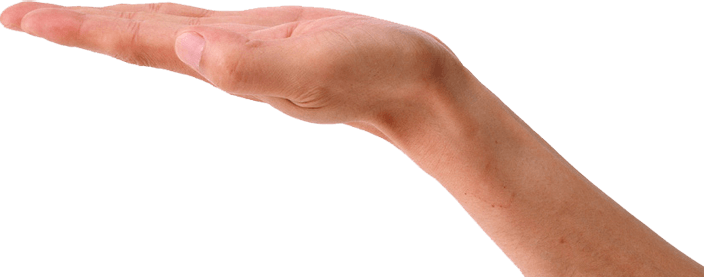 Contact us
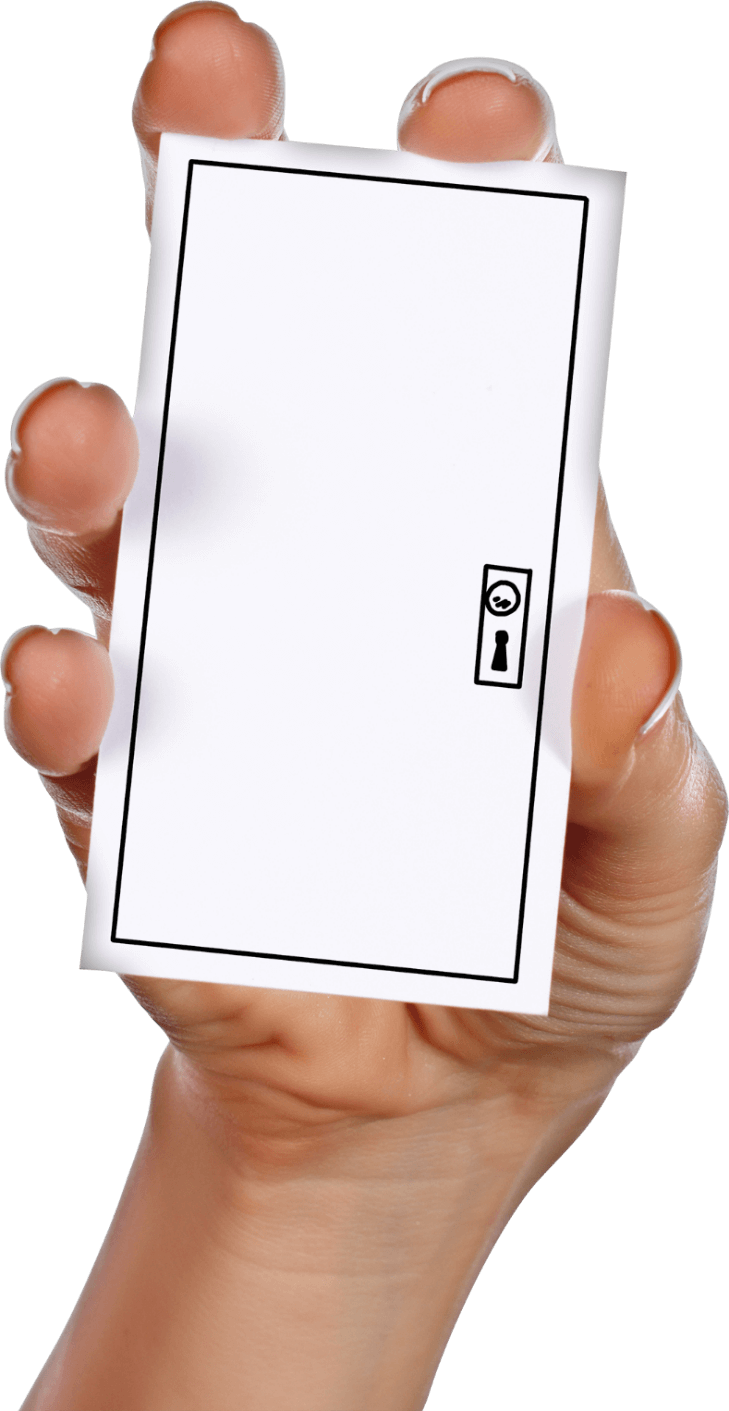 Corporate Headquarters
Address:You can enter your description description by clicking on the text box.
ADD: HOUSE # 01, SUITE A, ROAD 123, SHANGHAI, 200000
PHONE: s123 456 7890 FAX: s123 456 7890
EMAIL: freeppt7@XXX.COM
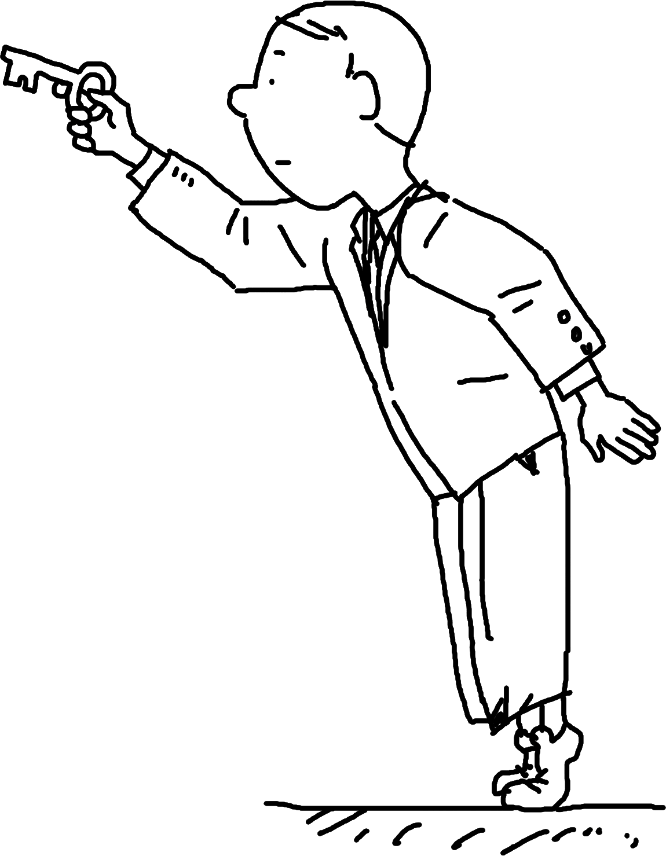 XXOffice
Address:You can enter your description description by clicking on the text box.
PHONE: s123 456 7890 FAX: s123 456 7890
Follow us
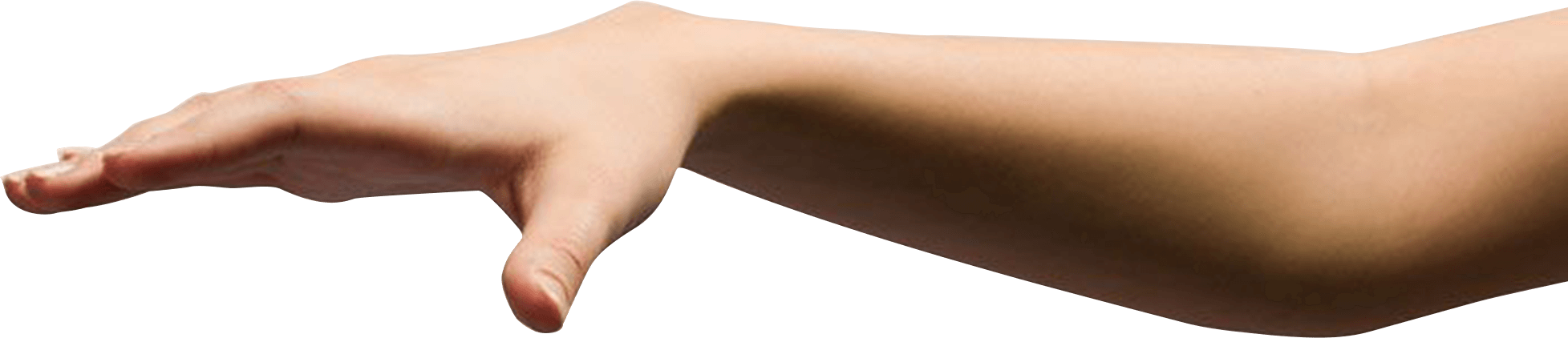 Official address
Www.freeppt7.com
Twitter
Official public account
Facebook
http://Our.facebook.com/
LOGO
THANK YOU
       FOR WATCHING
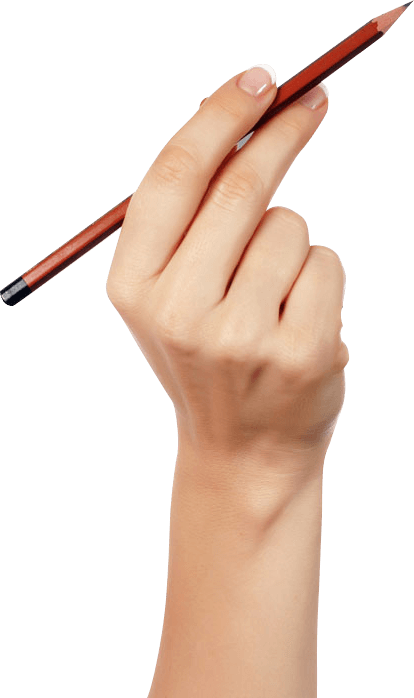 https://www.freeppt7.com